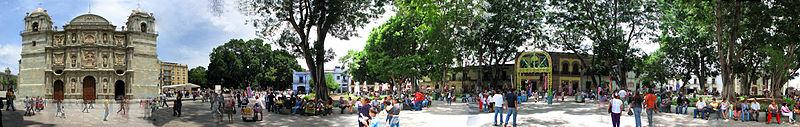 Oaxaca, México
Viaje de inmersión lingüística y cultural
Primavera 2015
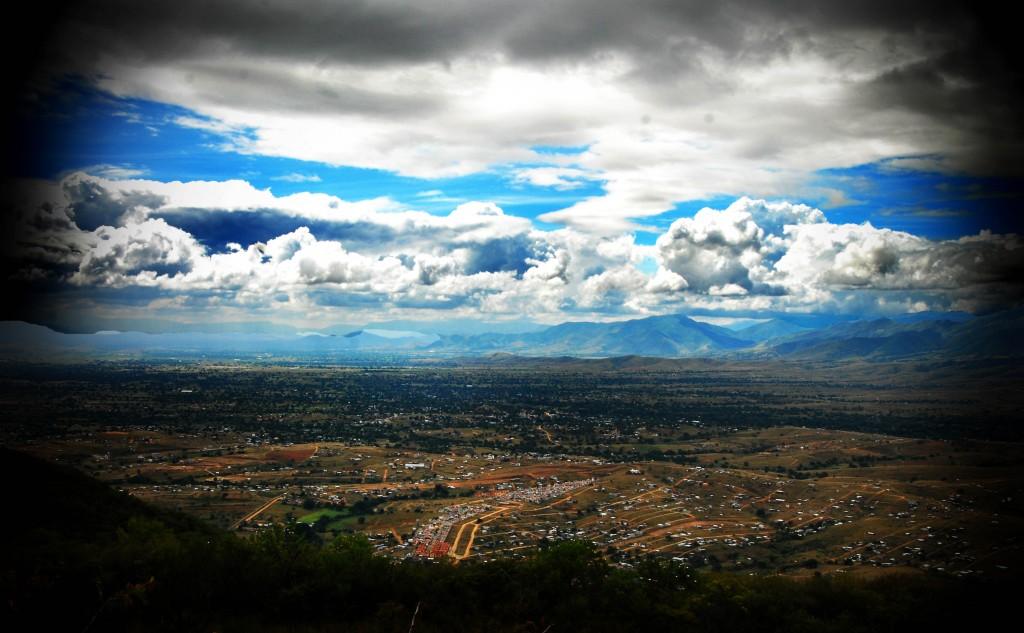 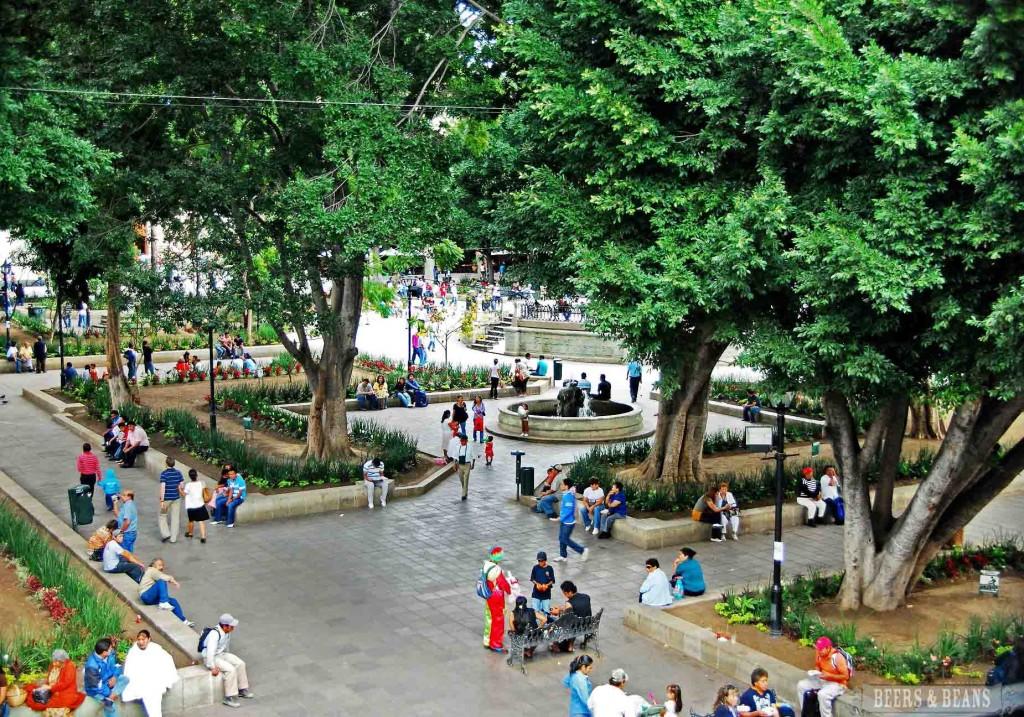 Se dice “wah-HAH-kah”
difícil para decir pero fácil para amar
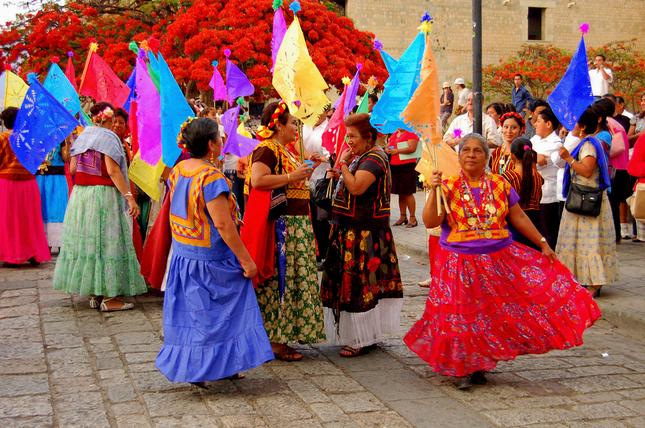 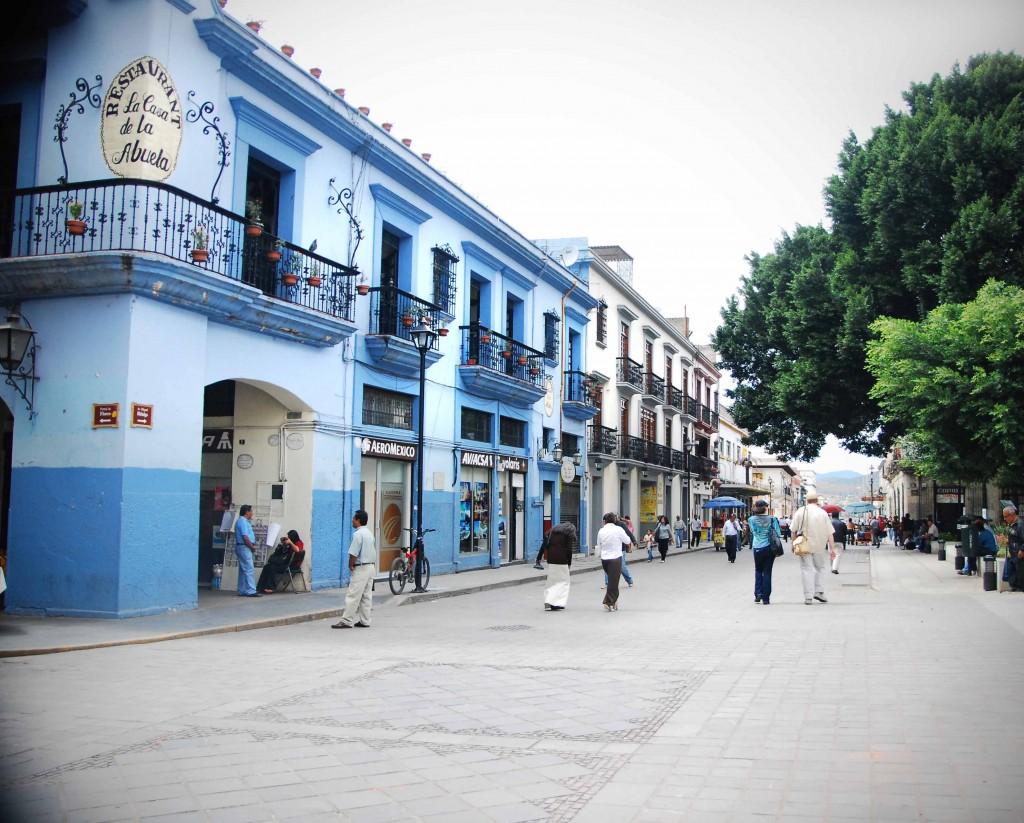 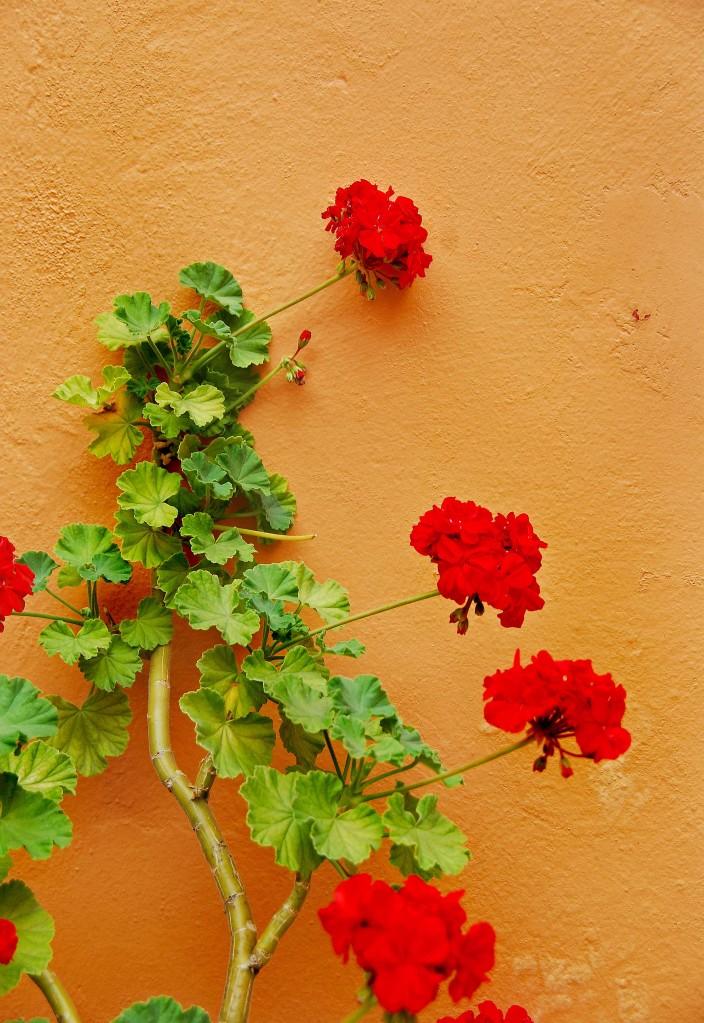 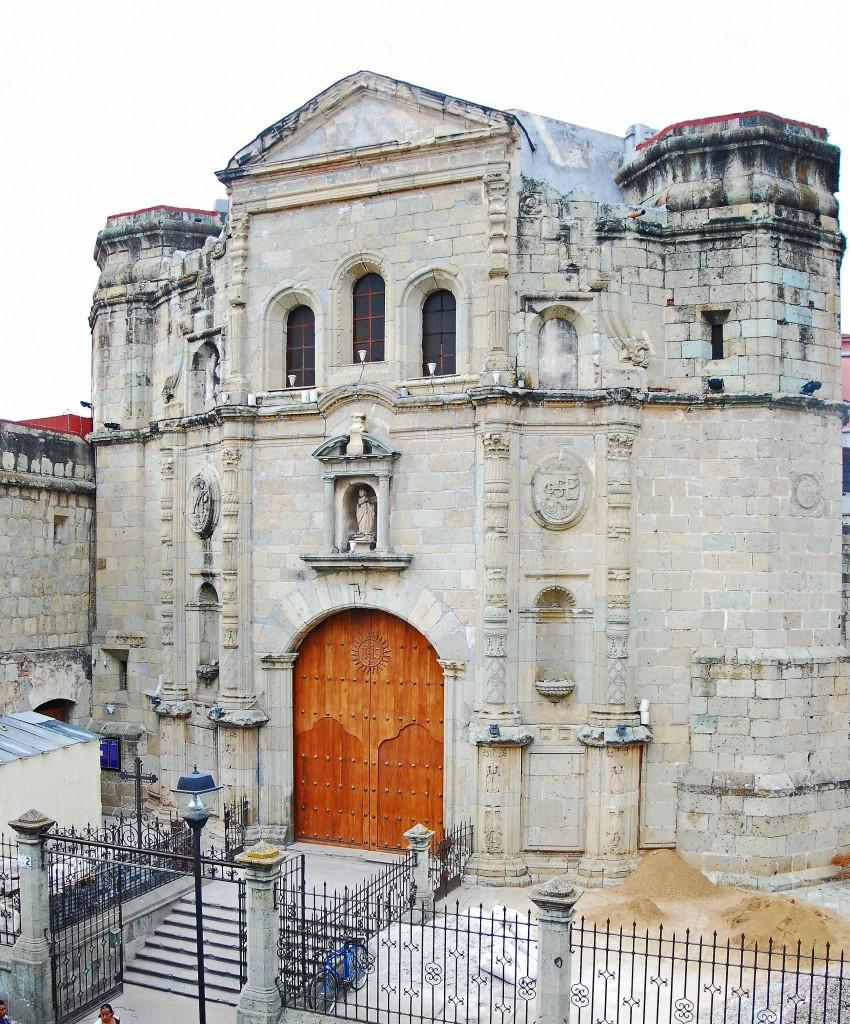 6 razones para visitar Oaxaca
“In the stateliest of Spanish colonial traditions, Oaxaca City (population 3.8 million) is an architectural gem, filled with fantastic museums, magical festivals, colorful handicrafts, pre-Columbian ruins and baroque churches encrusted with gold.

Perhaps more importantly, it’s revered as the culinary capital of Mexico, packed with inexpensive markets and elegant five-star restaurants serving some of the tastiest food in the world.”
-CNNTravel.com
#1) ComidaMéxico es una nación conocido por su cocina sabrosa, y Oaxaca es una de las regiones más importantes.  Se llama “la tierra de los siete moles”.  Mole es una salsa compleja con docenas de ingredientes (muchas veces chocolate) que se preparan sobre el tiempo de varios días.
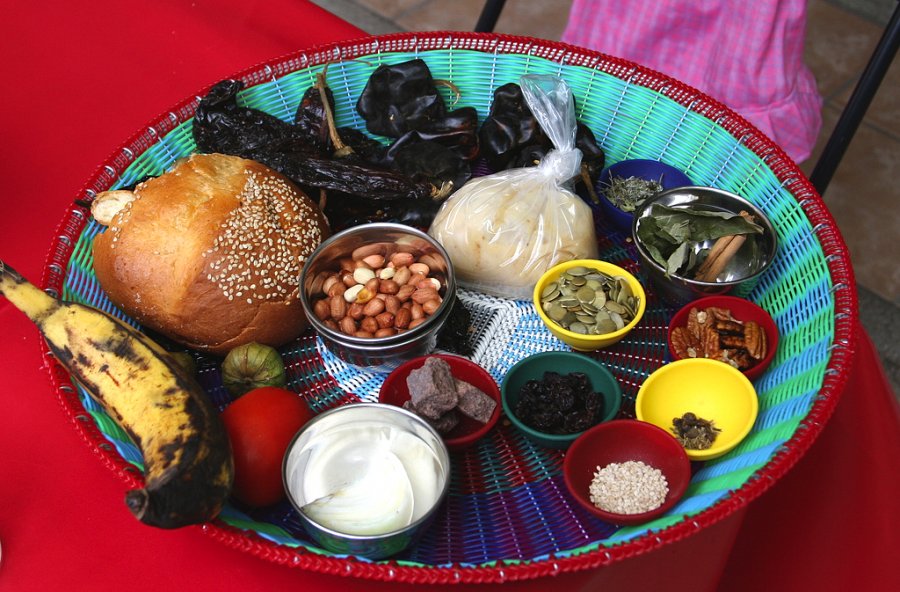 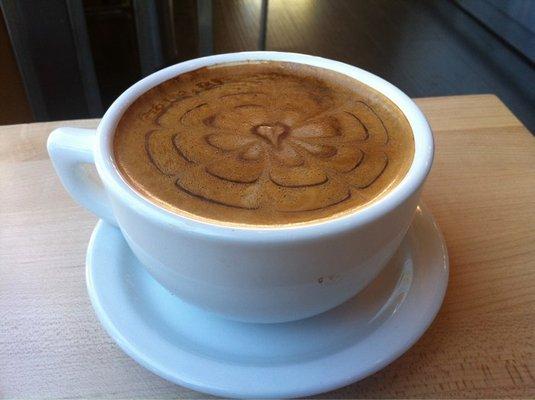 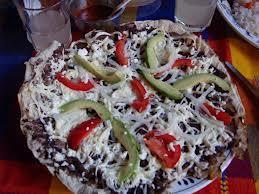 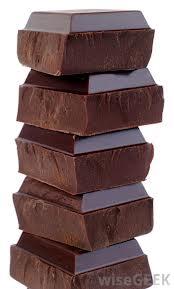 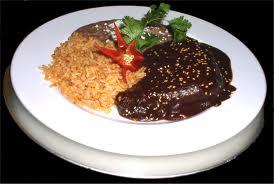 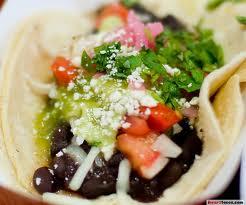 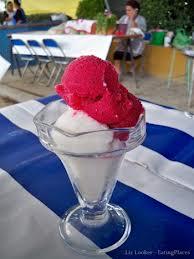 Segun leyenda los que comen el plato tradicional de chapulines siempre regresan a Oaxaca.
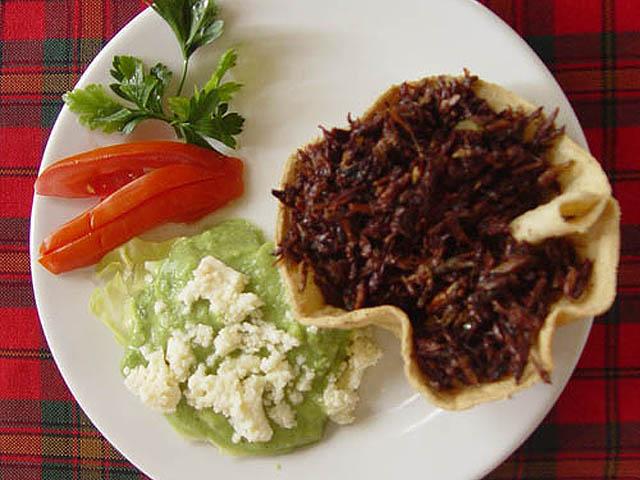 #2) MercadosHay muchos mercados famosos dentro de la ciudad como Mercado Benito Juárez, Casa de las Artesanías de Oaxaca y el Jardín Labastida.  También cada pueblo del valle es conocido por su propio artesanía o producto como alejibres, barro negro o tejidos.
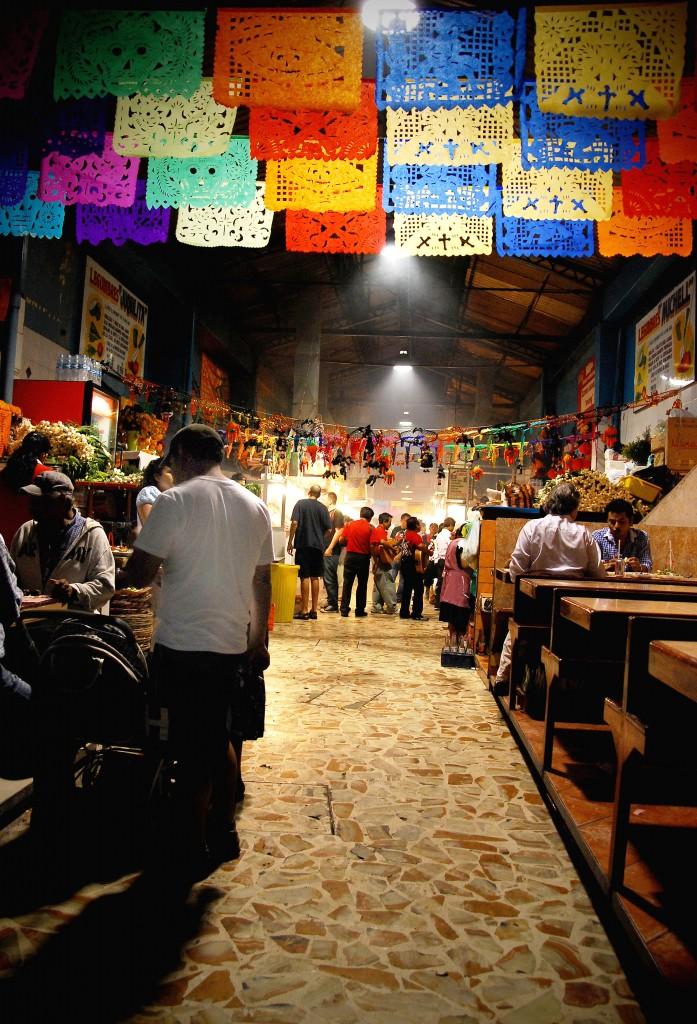 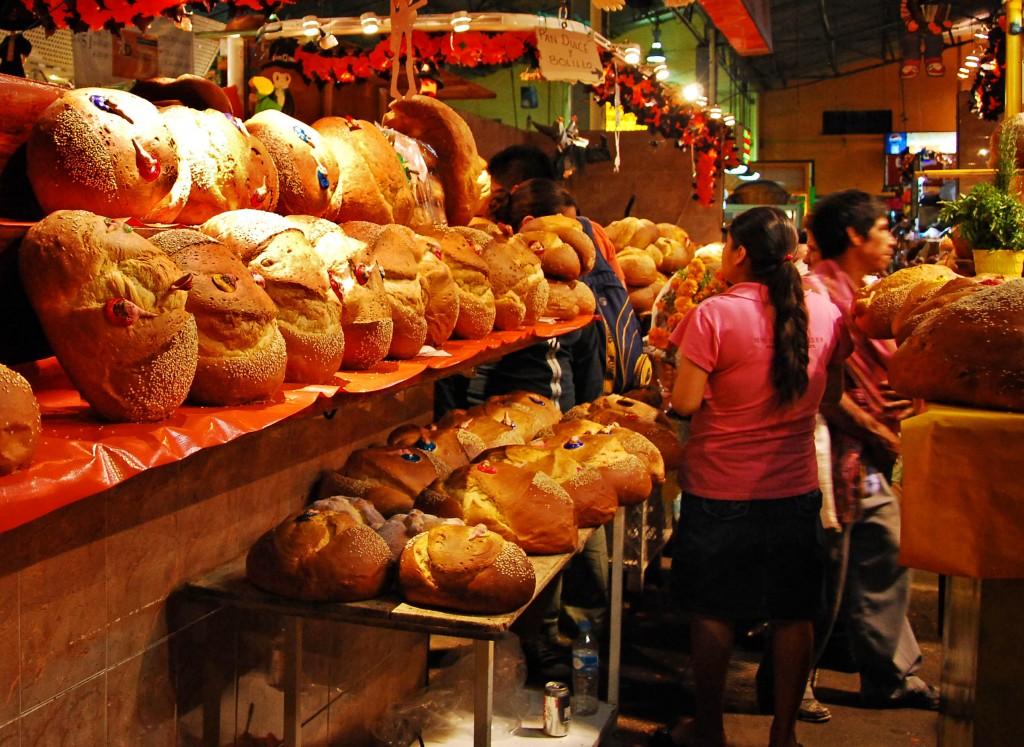 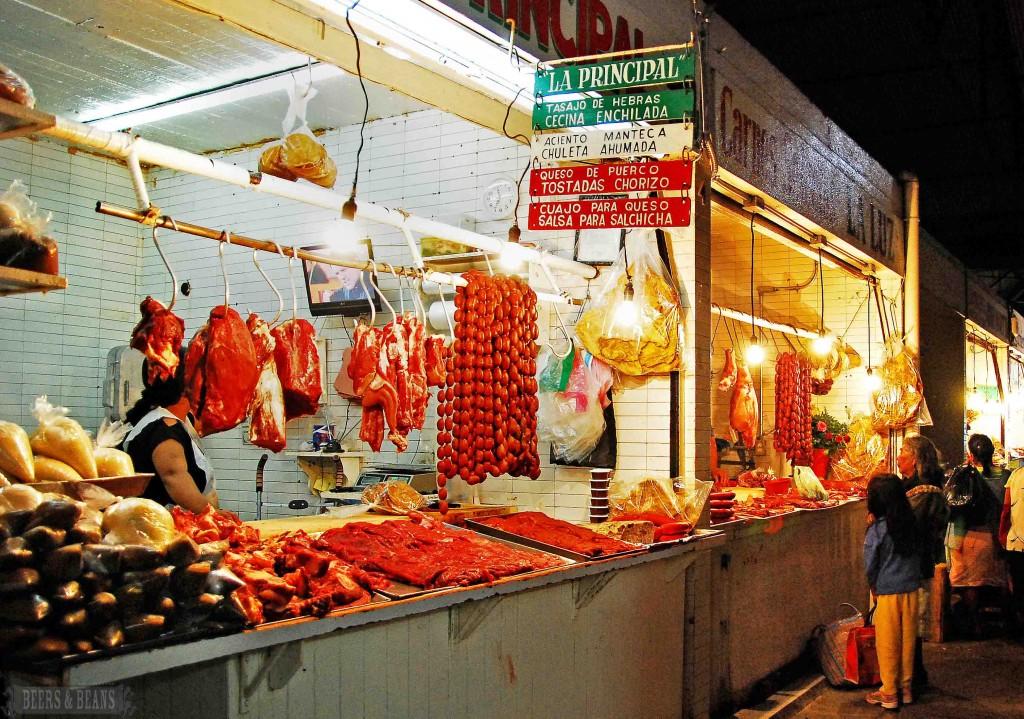 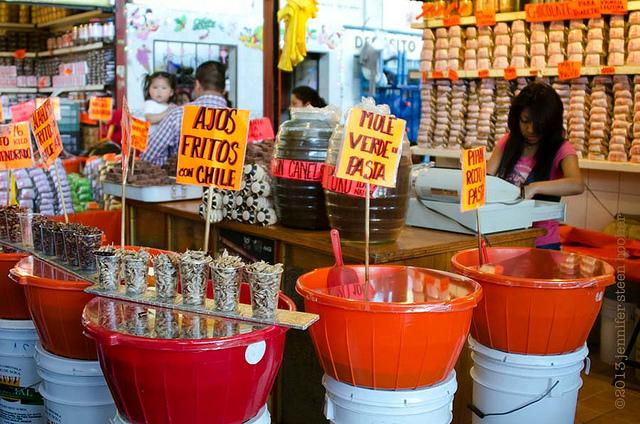 #3) Historia Oaxaca precolombino nunca asimiló a las culturas azteca ni maya, fue gobernado por el gran Monte Albán (500 b.c.-750 a.d.)  Monte Albán con sus pirámides y canchas de pelota es todavía visible arriba de la ciudad moderna.
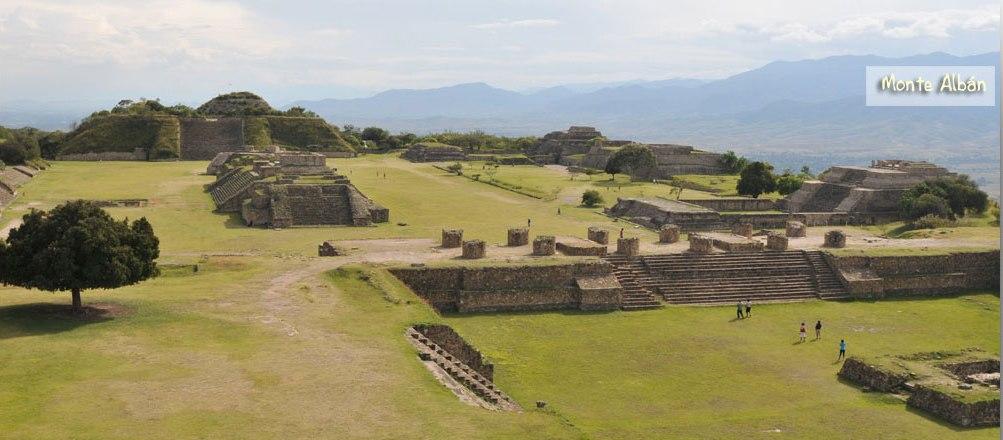 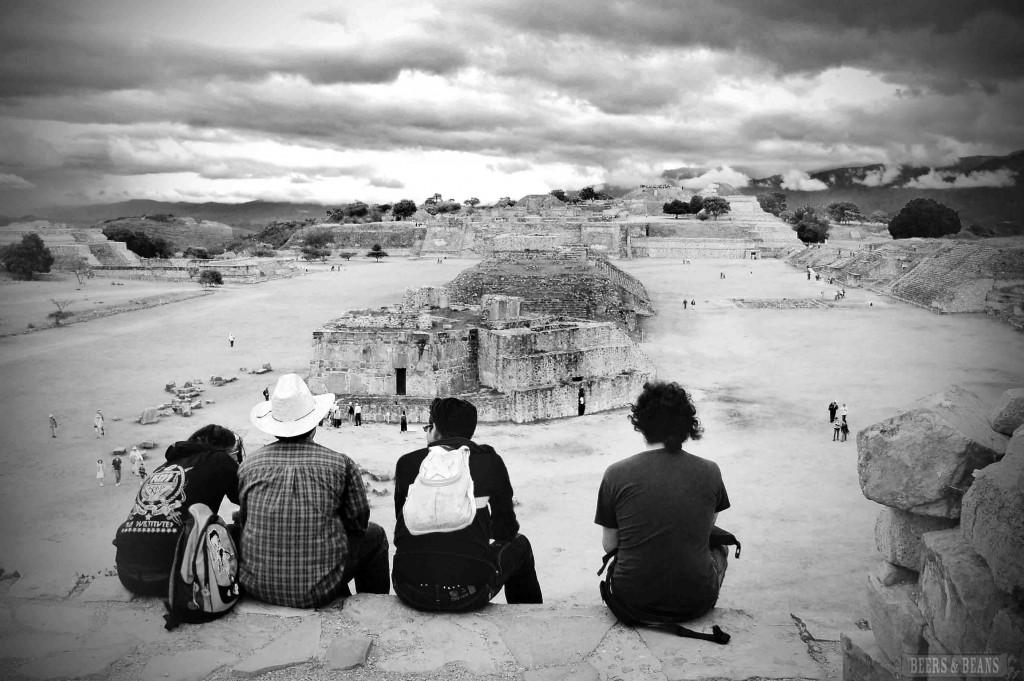 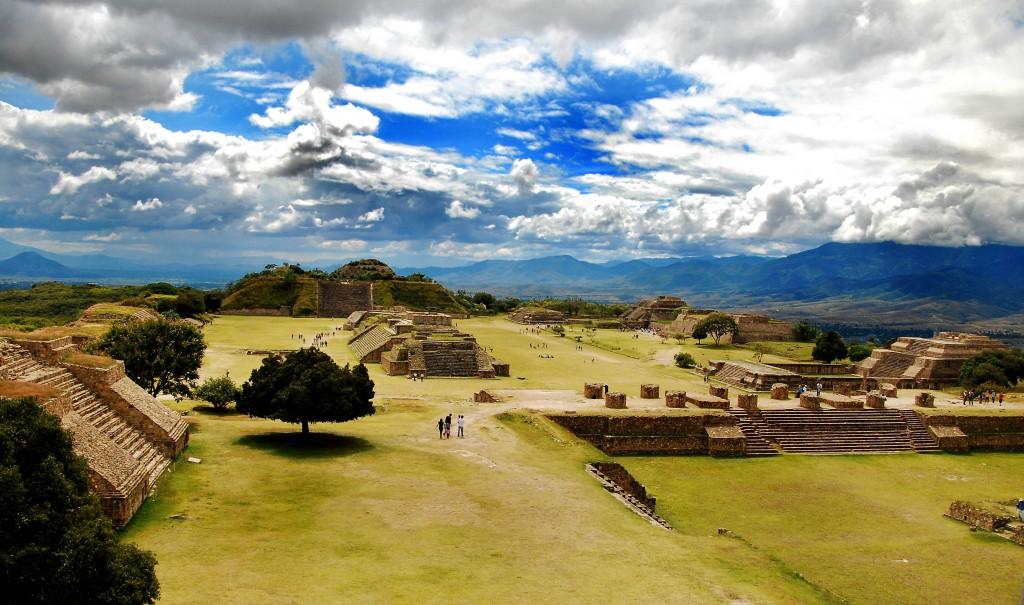 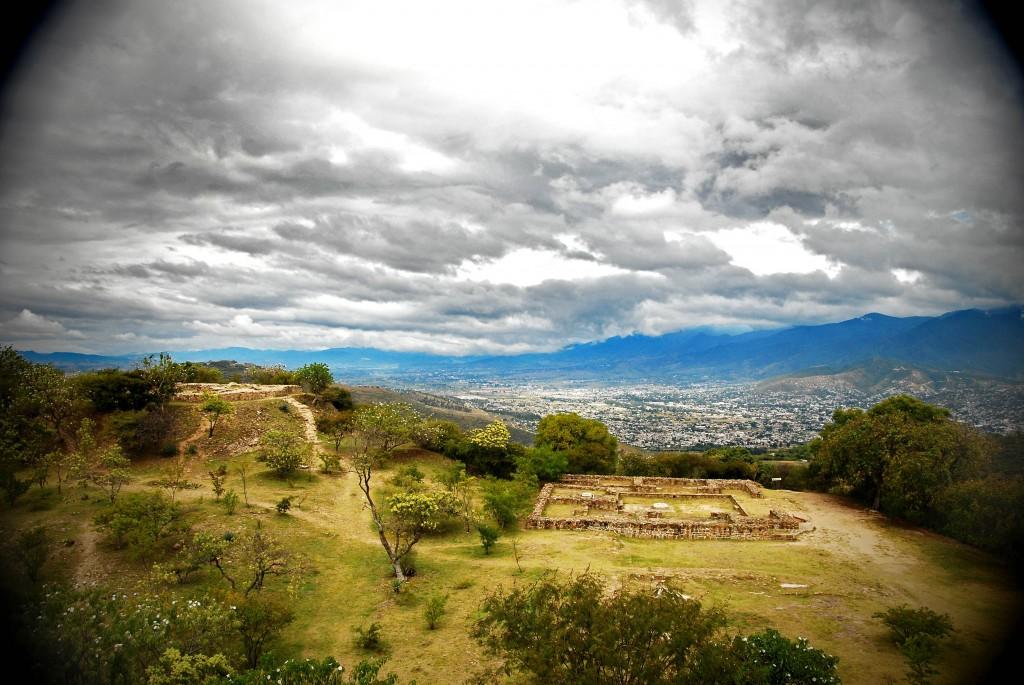 Mitla, conocido por su paredes elaborados, es otro sitio precolombino importante en la valle de Oaxaca.
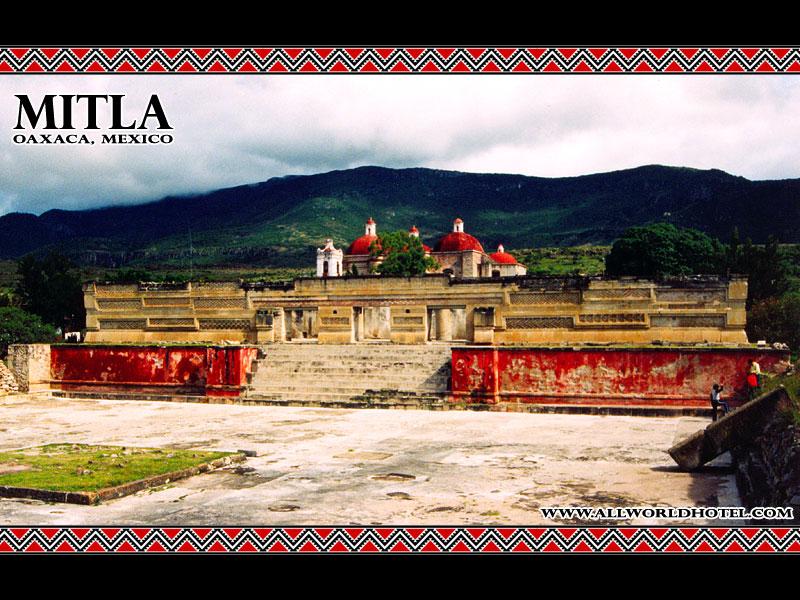 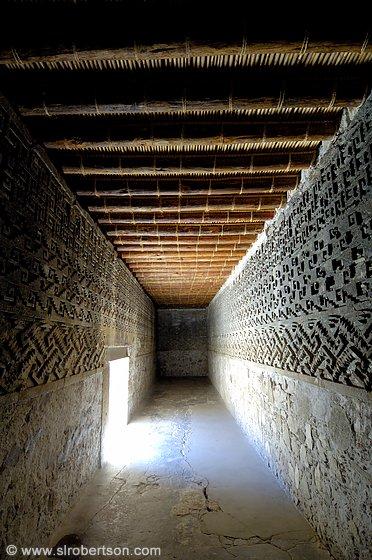 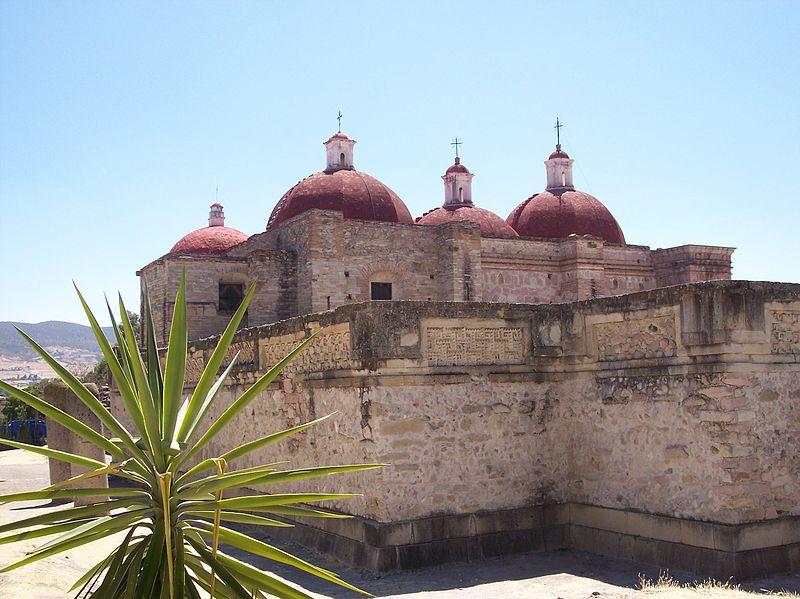 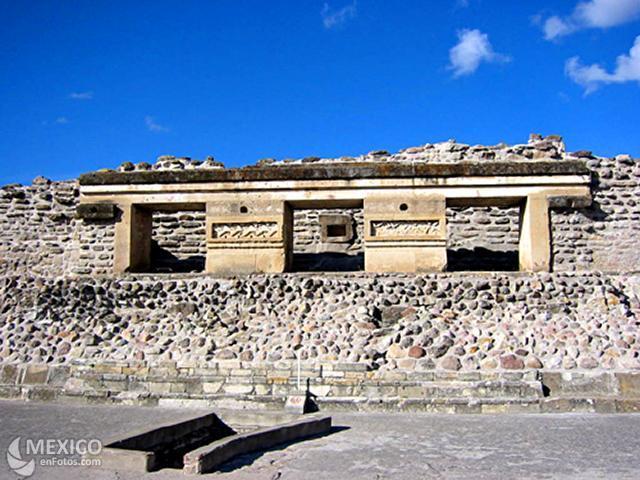 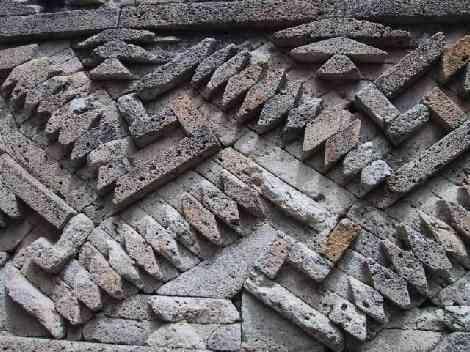 #4) Cultura indígenaEl estado de Oaxaca es el más diverso del país con una gran población indígena.  Hay más que 17 idiomas hablado en la región.
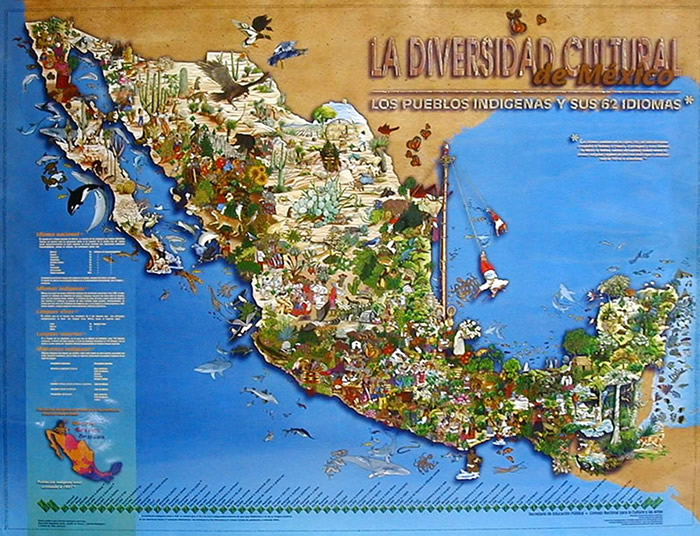 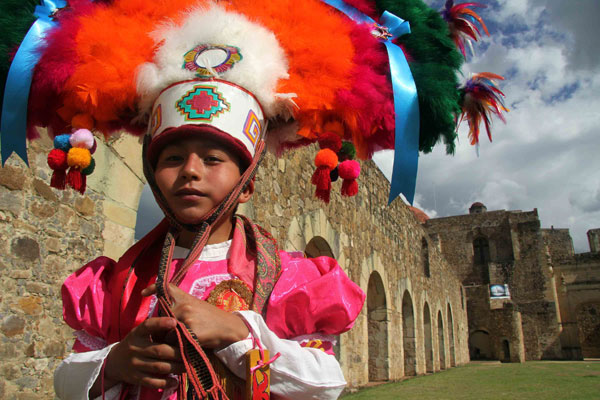 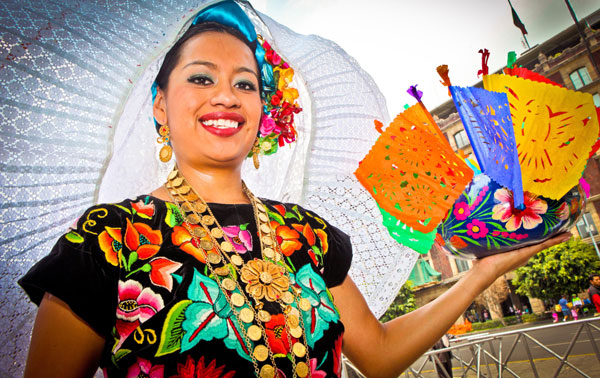 #5) ReligiónLa cuidad de Oaxaca es hogar a mas que 20 iglesias históricas con arquitectura impresionante.  Los más famosos son Santo Domingo y el Catedral.
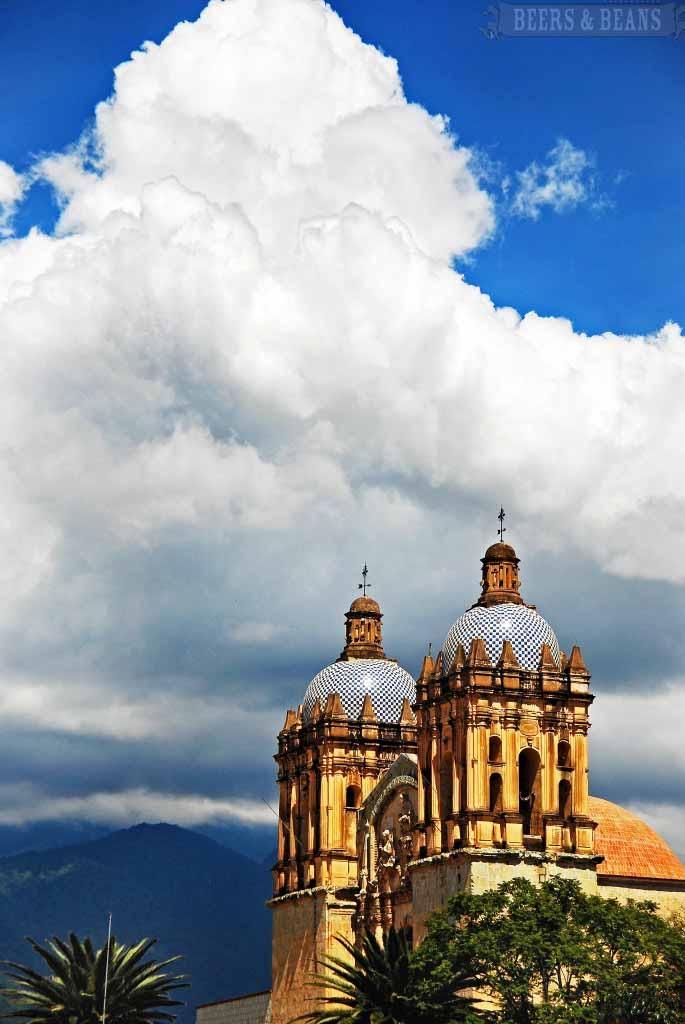 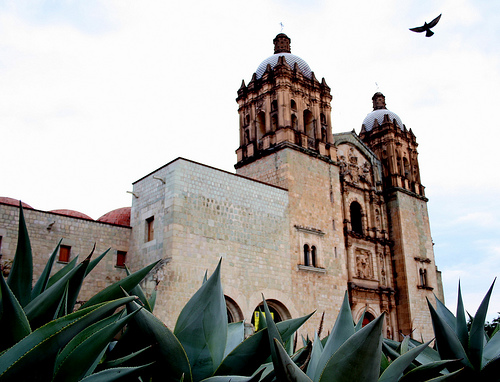 #6) FiestasOaxaca es conocido por sus celebraciones y fiestas.  Los mas grandes incluyen del día de los muertos, la Guelaguetza y la noche de los rábanos durante las celebraciones de navidad.
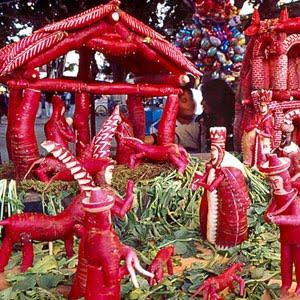 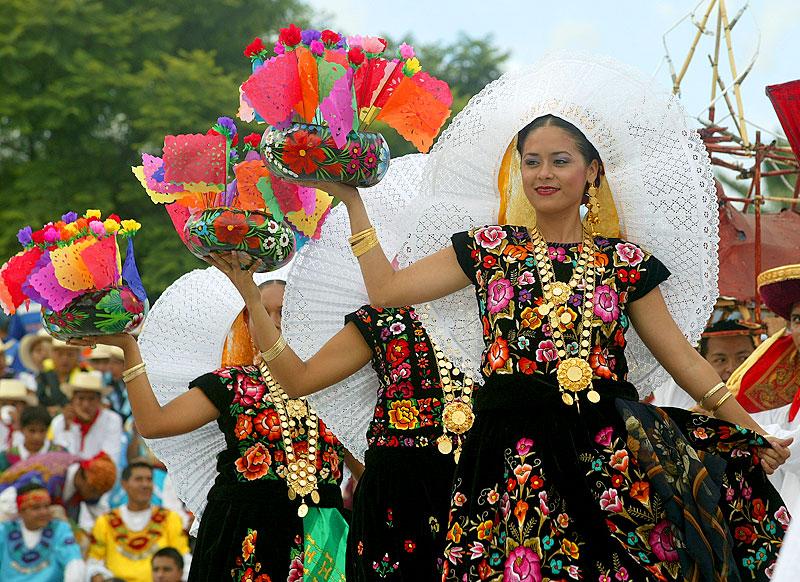 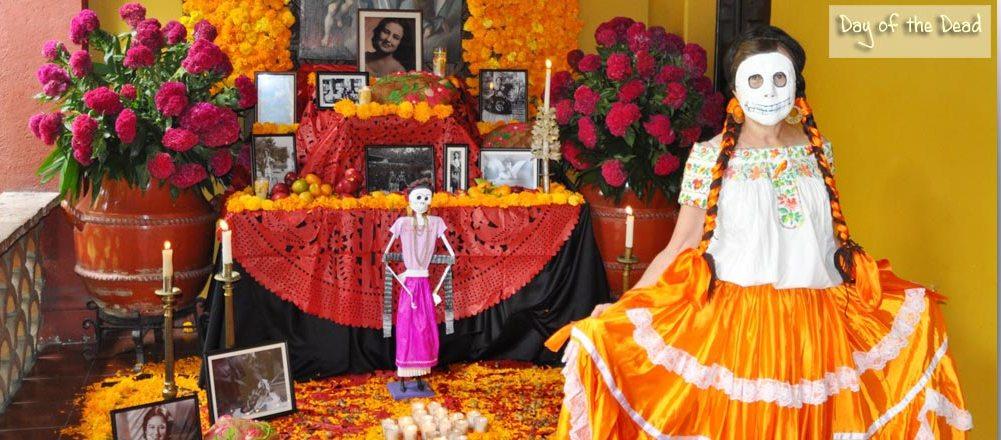 #7) Arte y artesanías
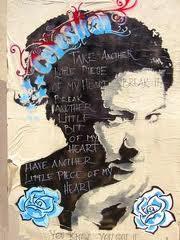 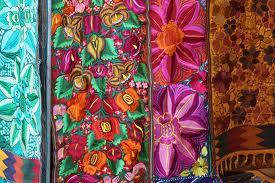 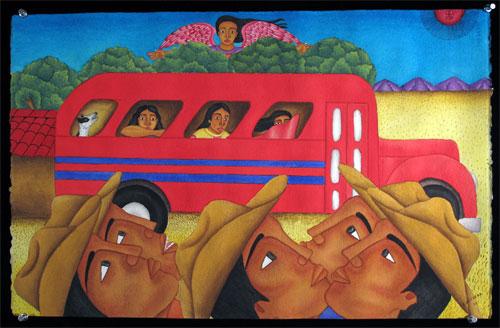 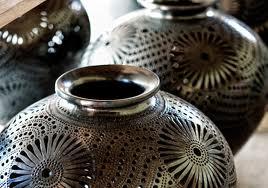 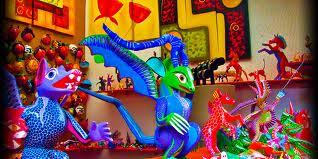 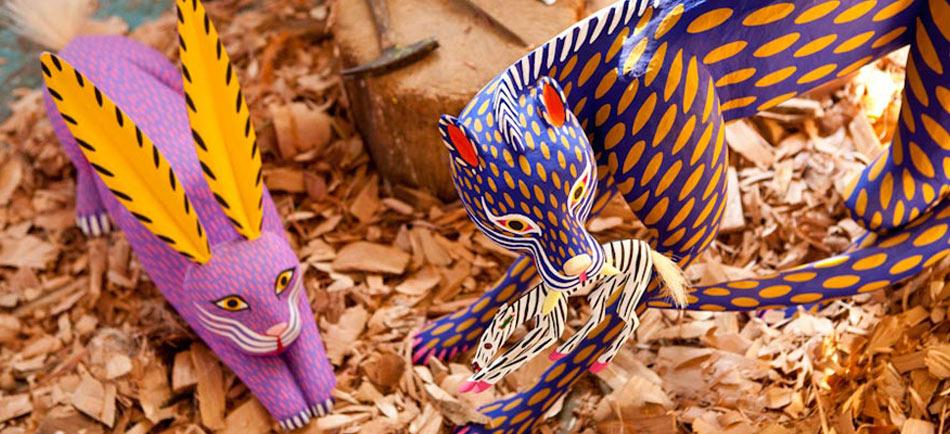 Visita México: Video del turismo
http://www.youtube.com/watch?v=vvLpkbX2M-M&feature=player_embedded
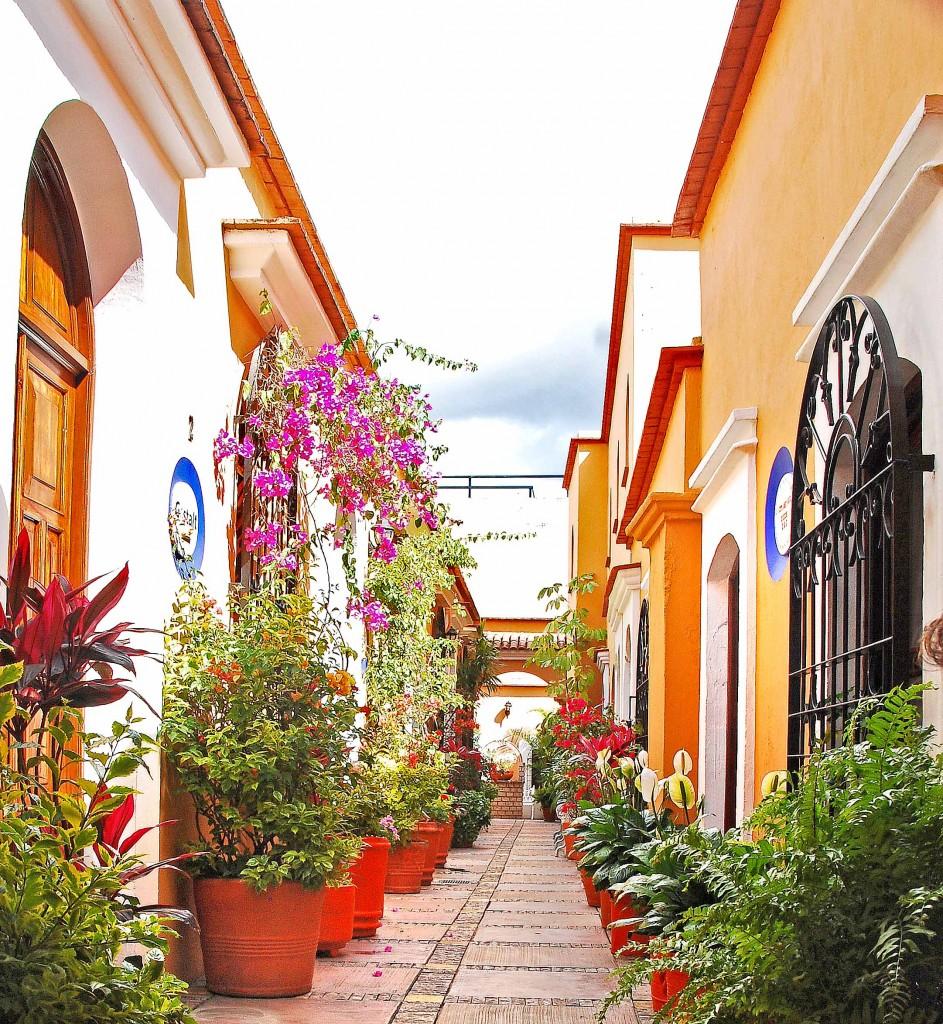 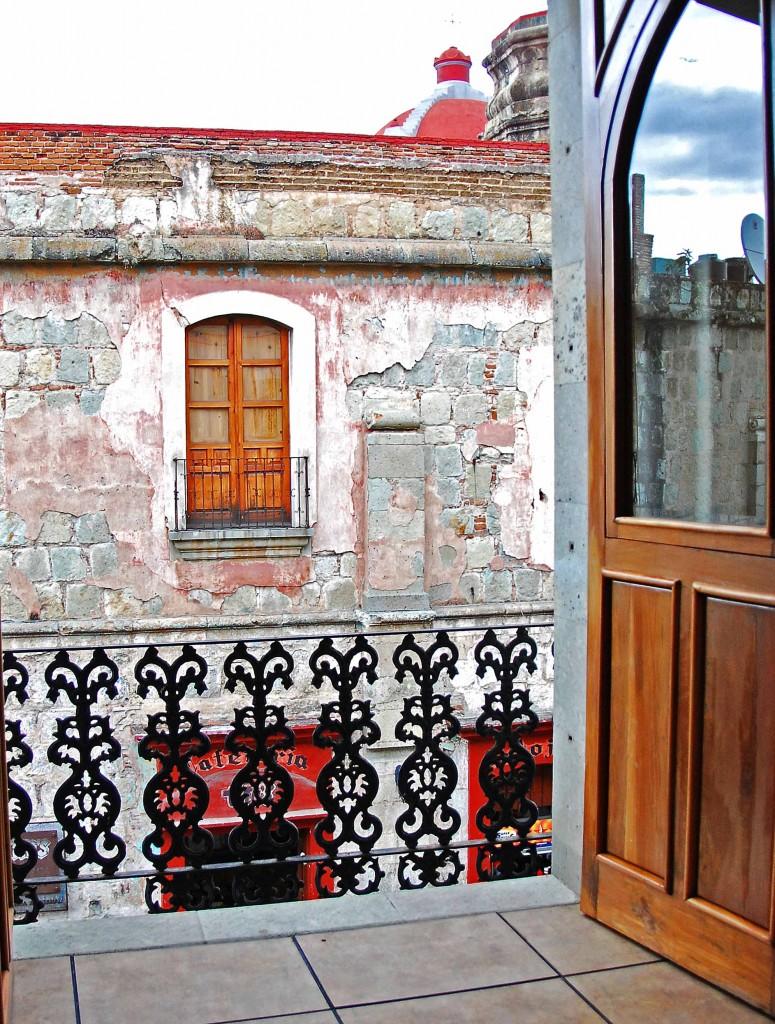 El programa de Payton
Viaje de inmersión lenguista y cultural
Alojamiento con familias oaxaqueñas
Cursos de cultura y conversación por la mañana
Tallers por la tarde: salsa, cocina, artes, etc.
Excursiones por la ciudad y el valle de Oaxaca por la tarde y fin de semana: museos, ruinas, mercados, centros culturales
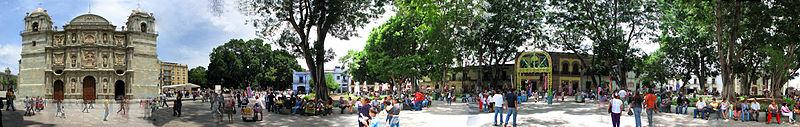 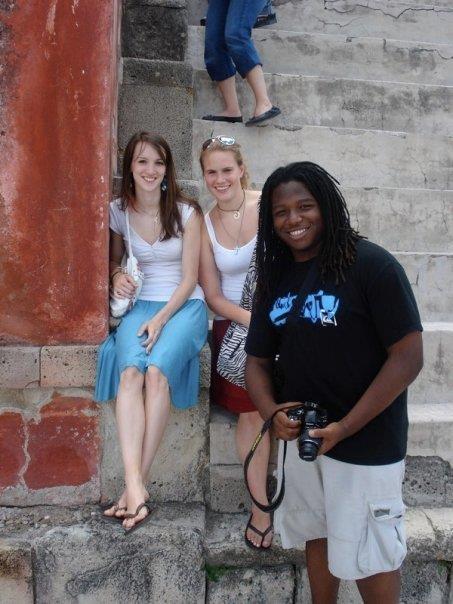 El programa de  Payton
2014 será el tercer viaje de Payton a Oaxaca
Verano 2008      (12 estudiantes)
Primavera 2009 (12 estudiantes)
Primavera 2014 (18 estudiantes)
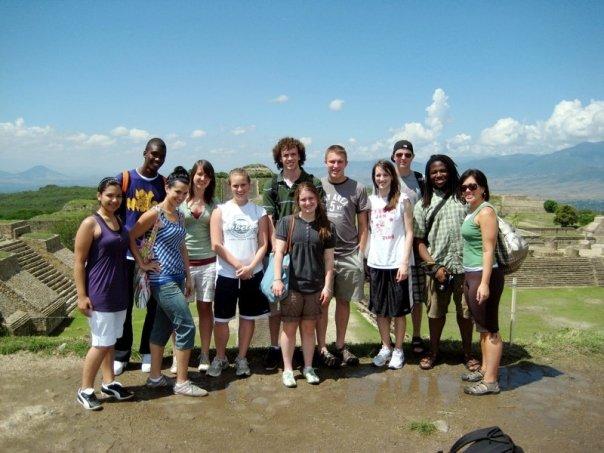 Viaje de 2008
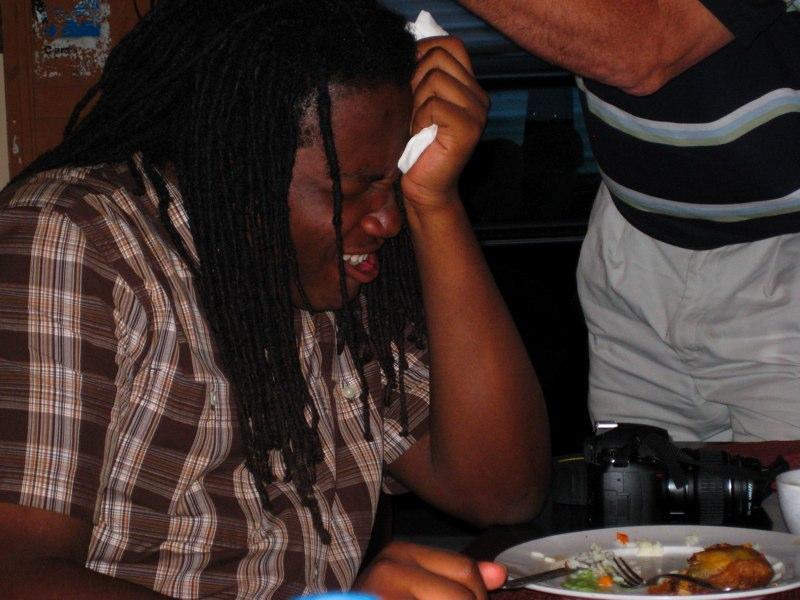 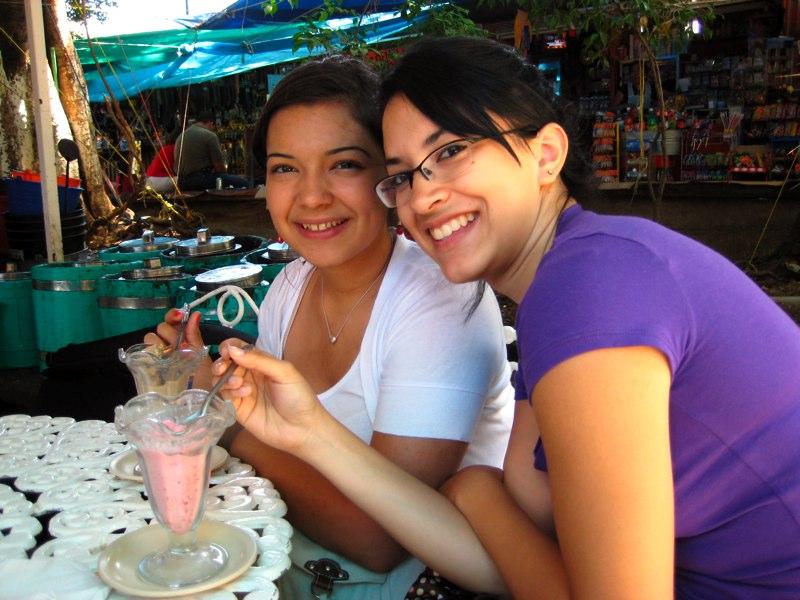 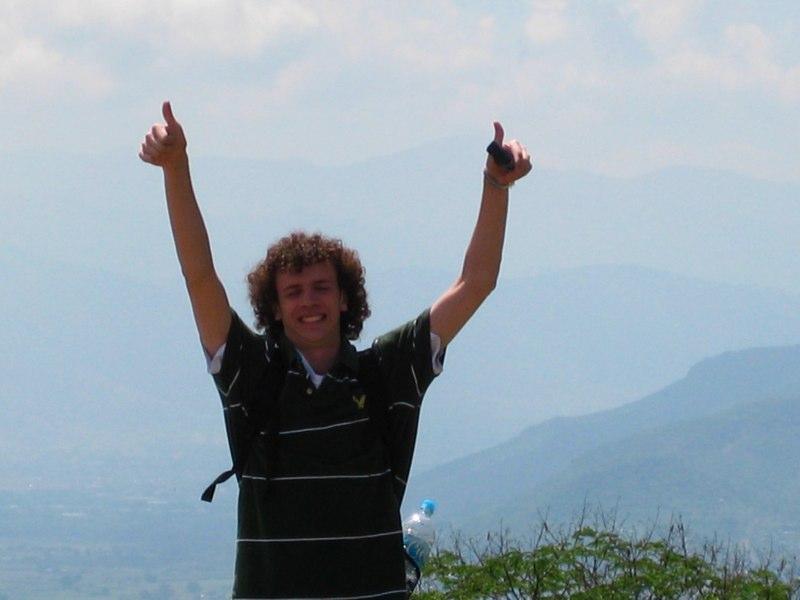 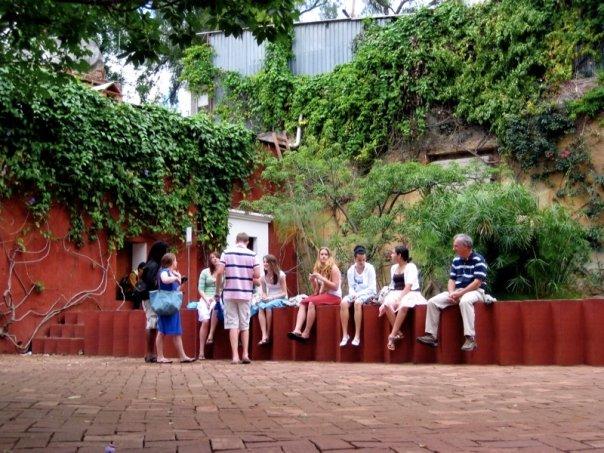 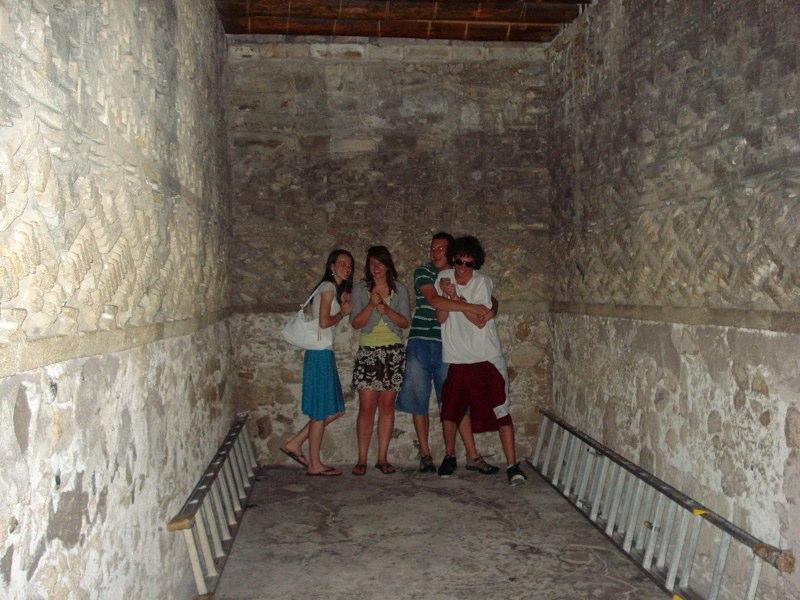 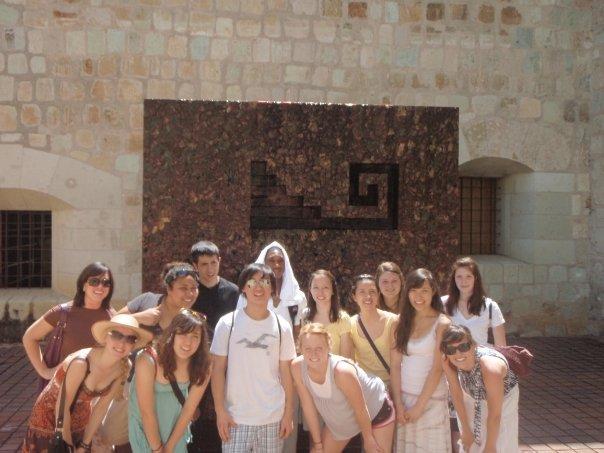 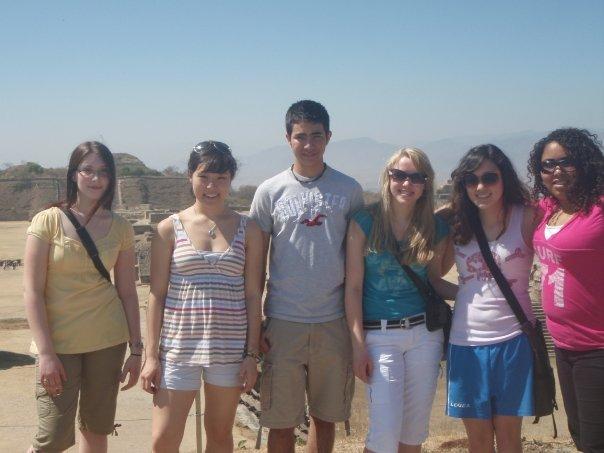 Viaje de 2009
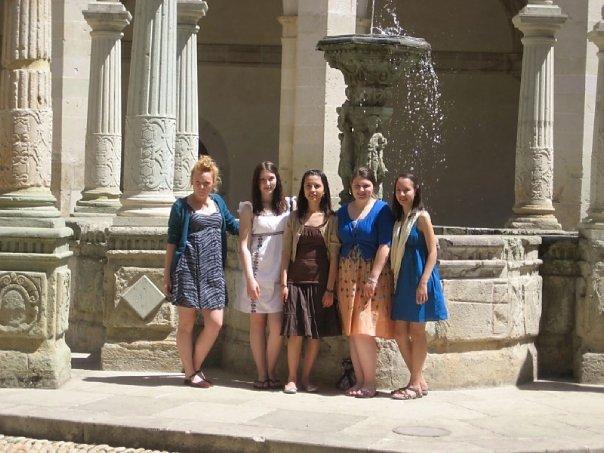 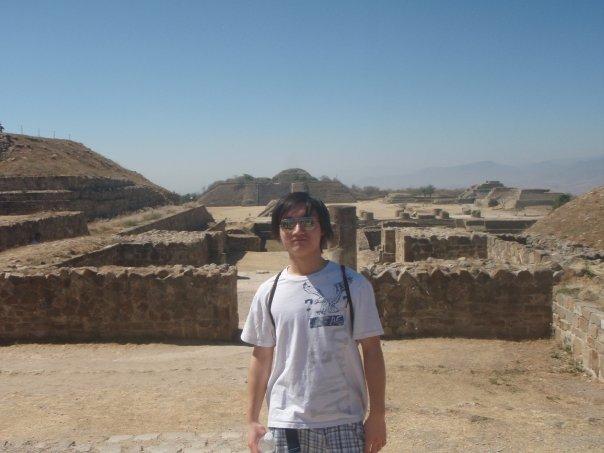 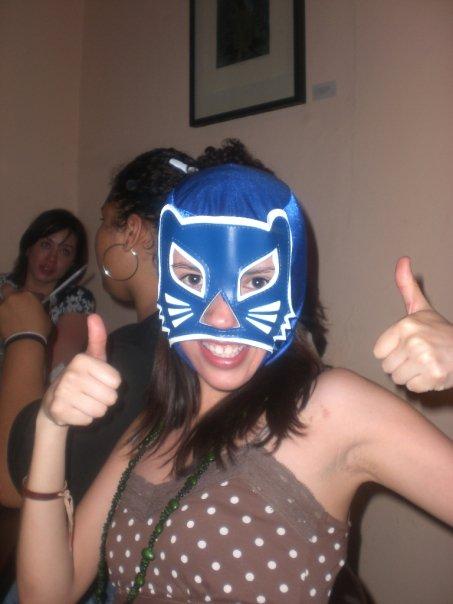 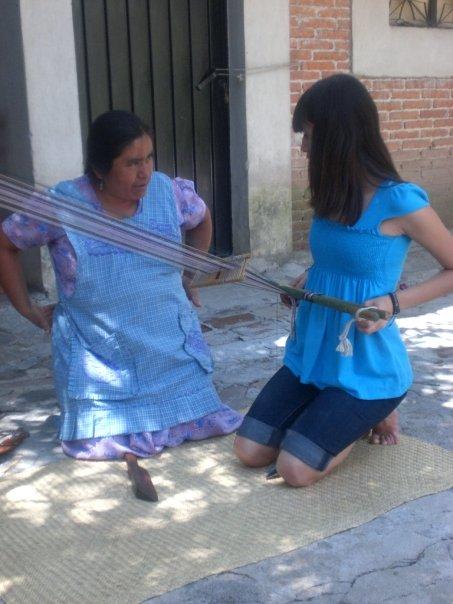 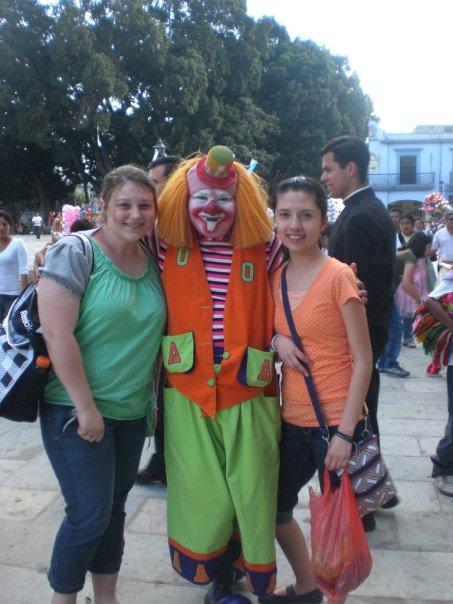 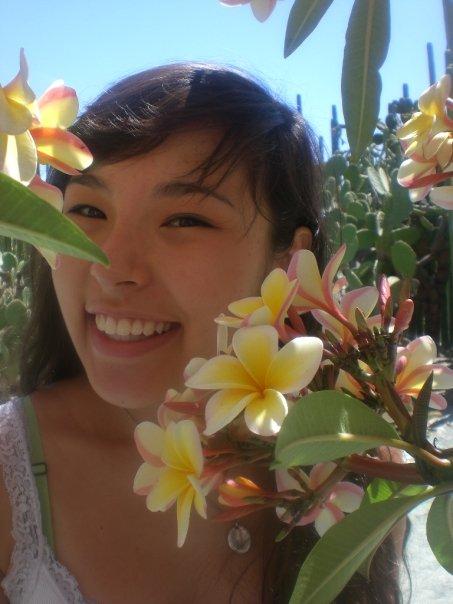 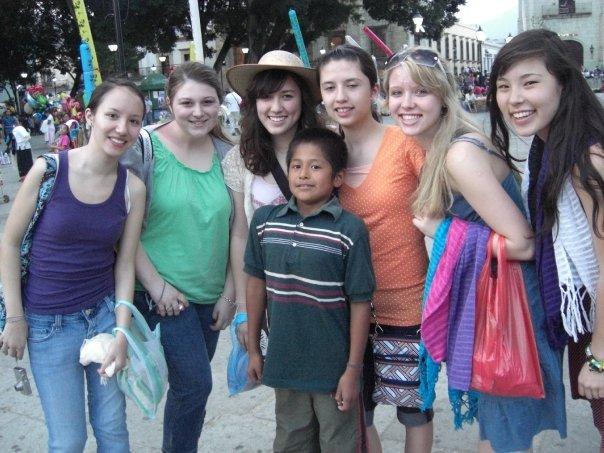 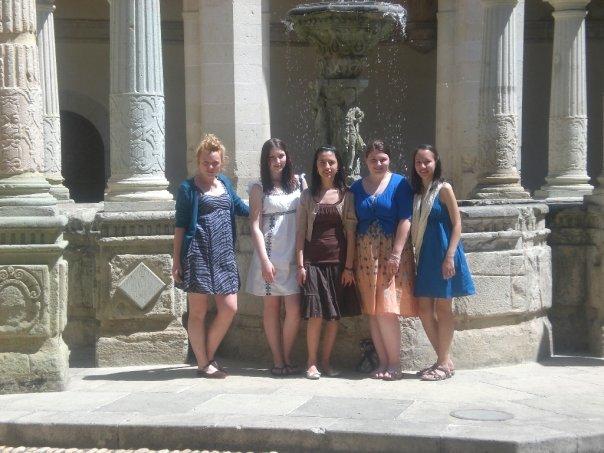 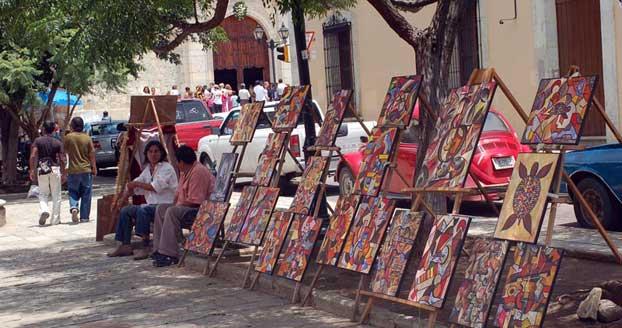 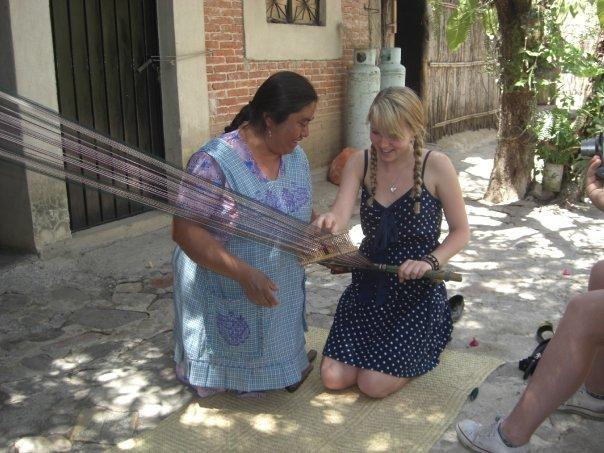 Viaje de 2014
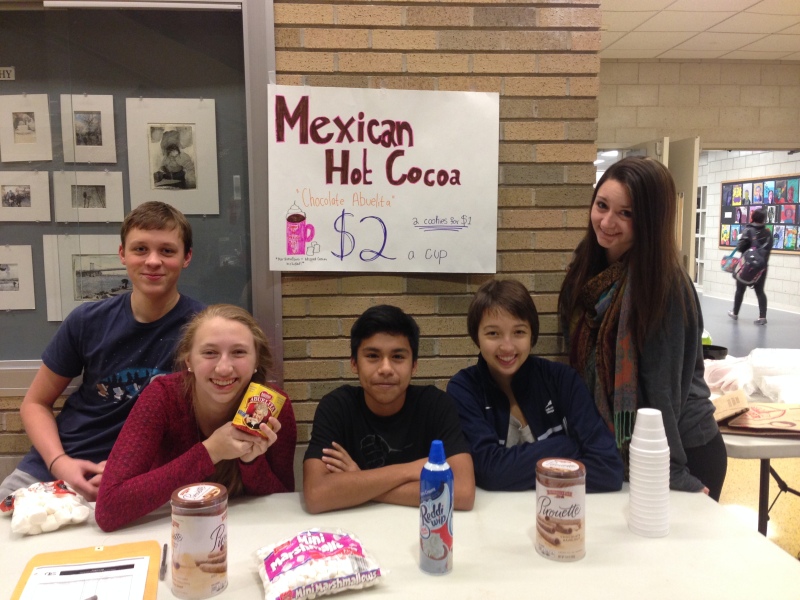 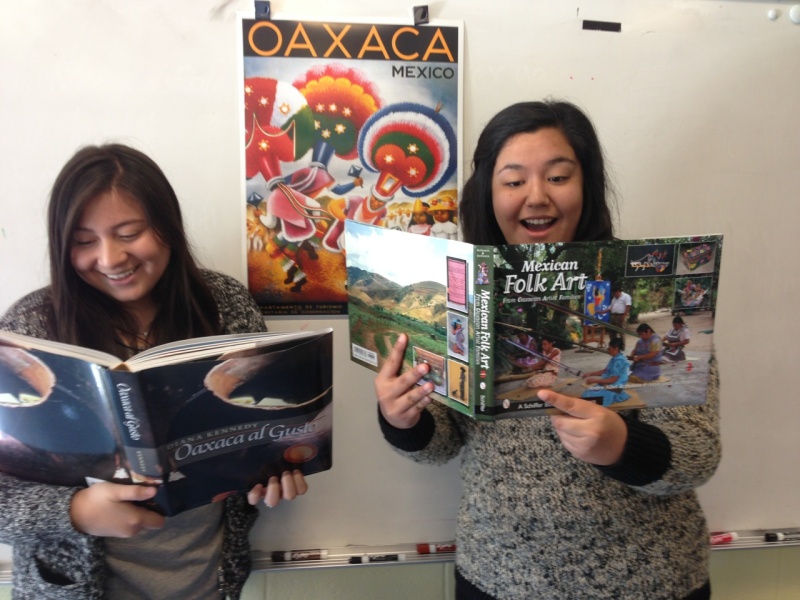 Viaje de 2014
El instituto cultural de Oaxaca
Fundado en 1984
Escuela de lengua y cultura
Situado por el centro de la ciudad
El campus es una hacienda anciana
Profesores locales, sabios  y con mucha experiencia
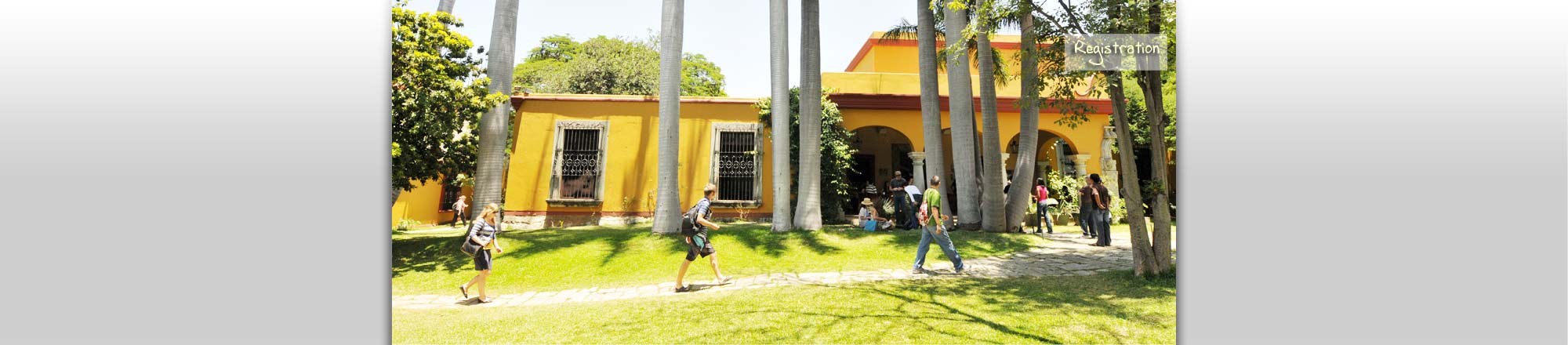 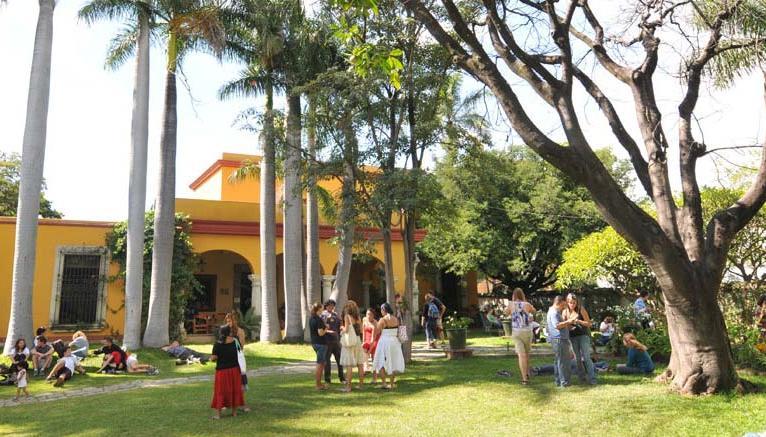 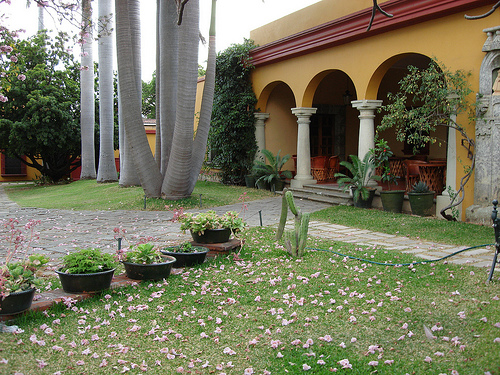 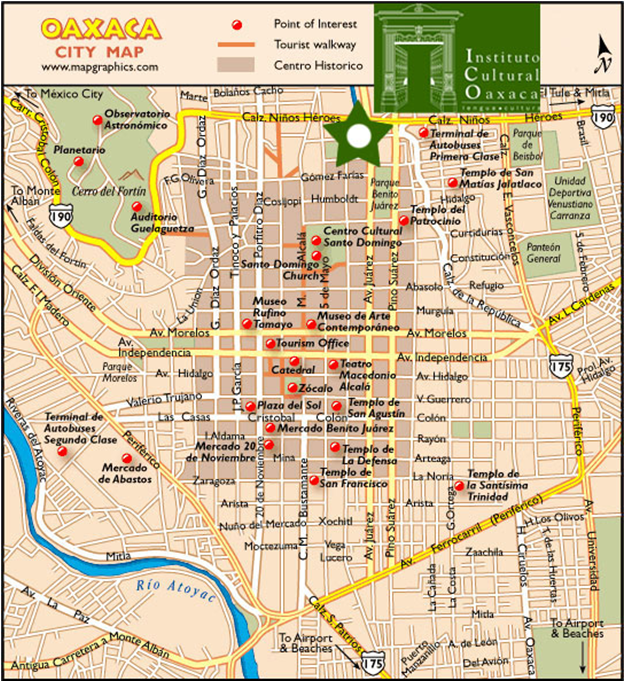 Las clases por la mañana
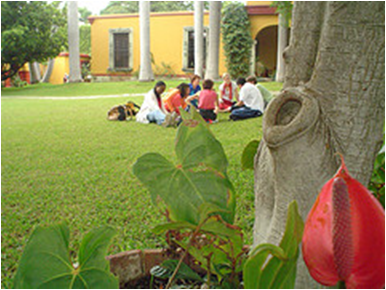 Grupos de 4-6 estudiantes
2 horas de cultura y conversación por la mañana
Arte oaxaqueño 
Cine mexicano
Historia
Cocina oaxaqueña 
La cultura indígena
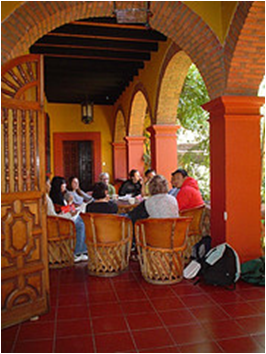 Tours y talleres por la tarde
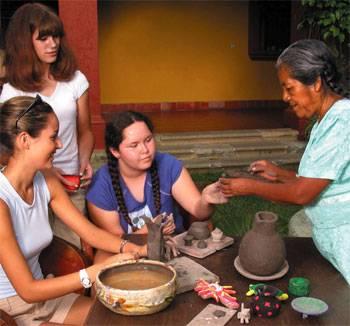 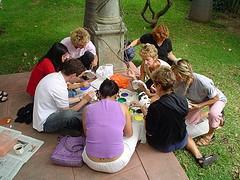 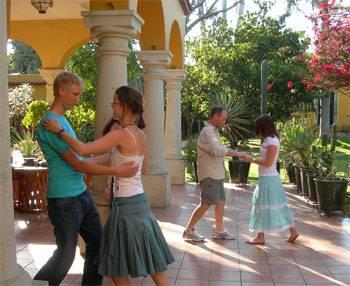 Cerámicas
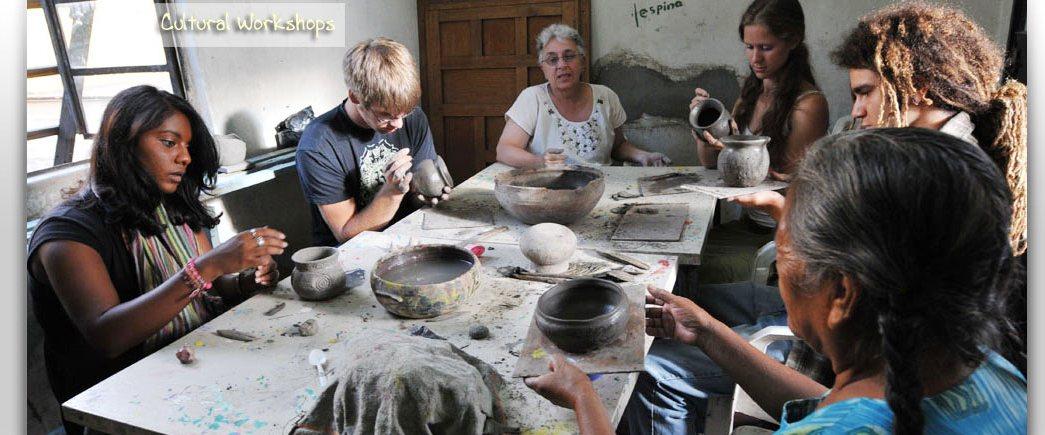 Salsa
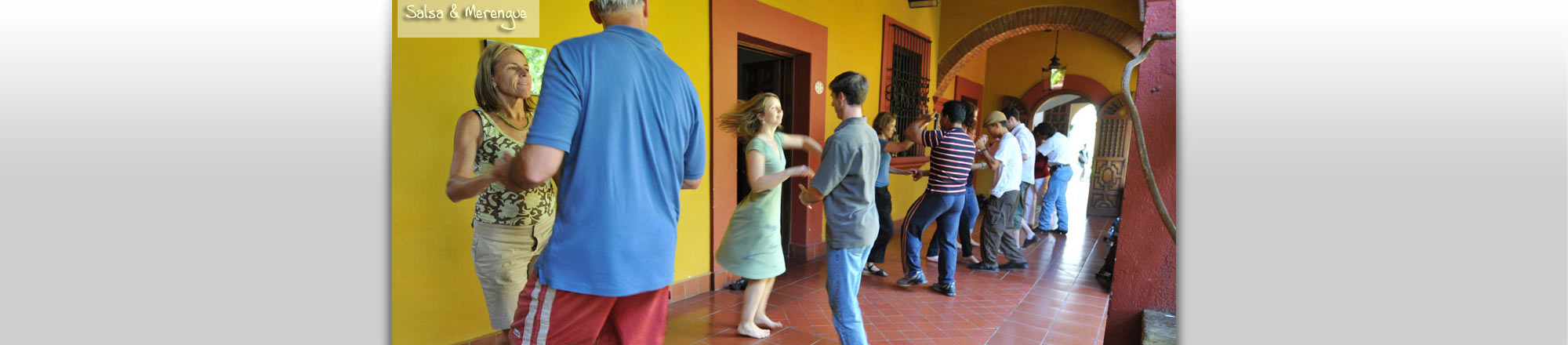 Máscaras
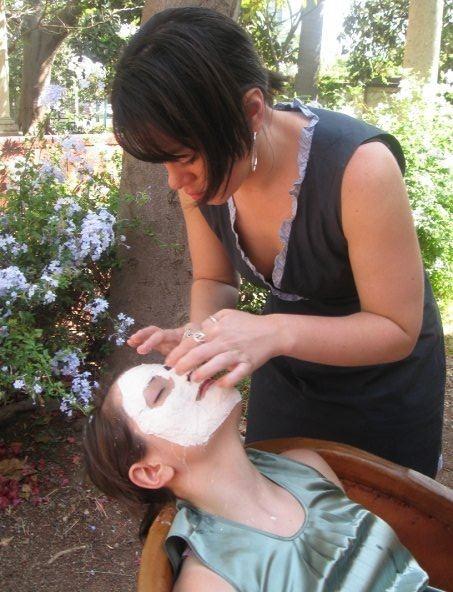 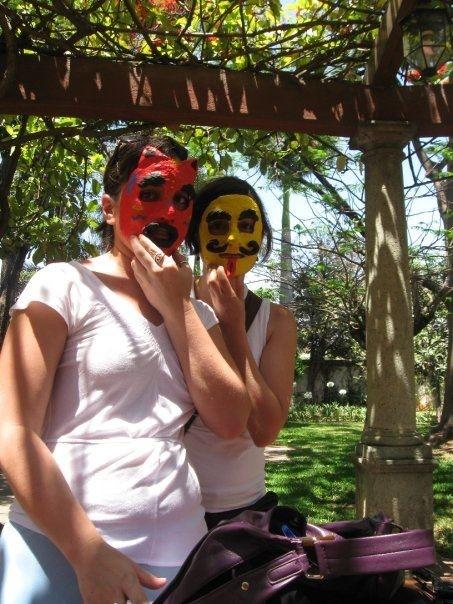 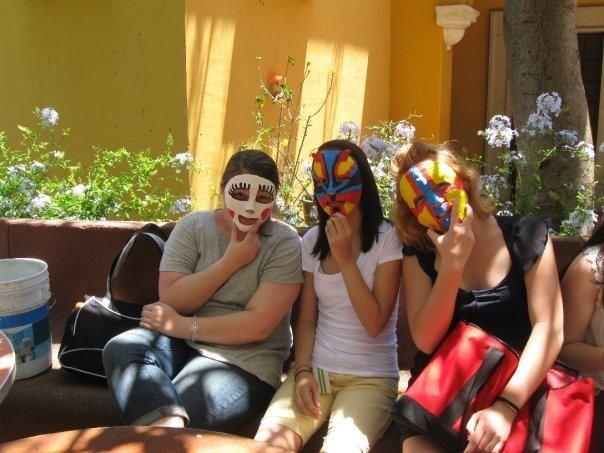 Cocina
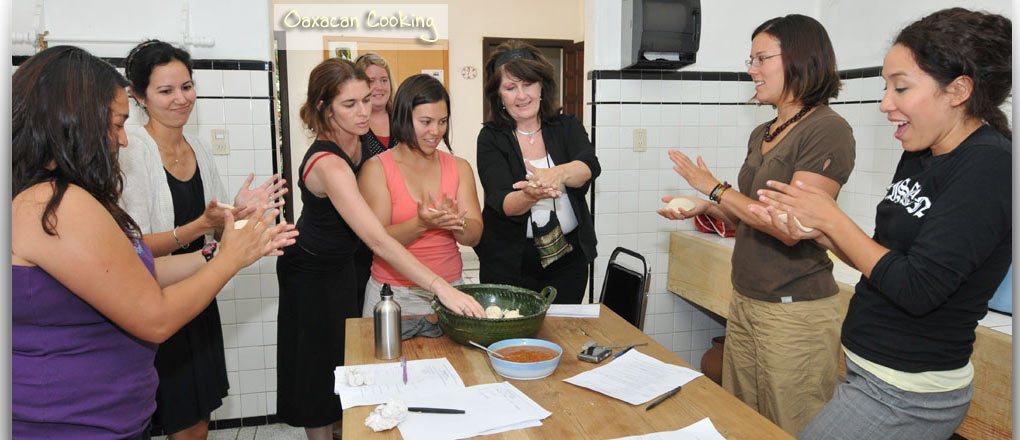 Aljebrijes
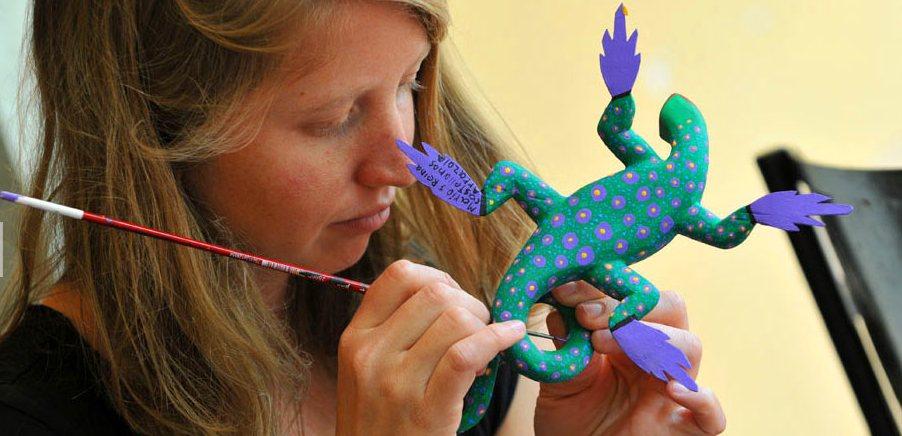 Pintores oaxaqueños
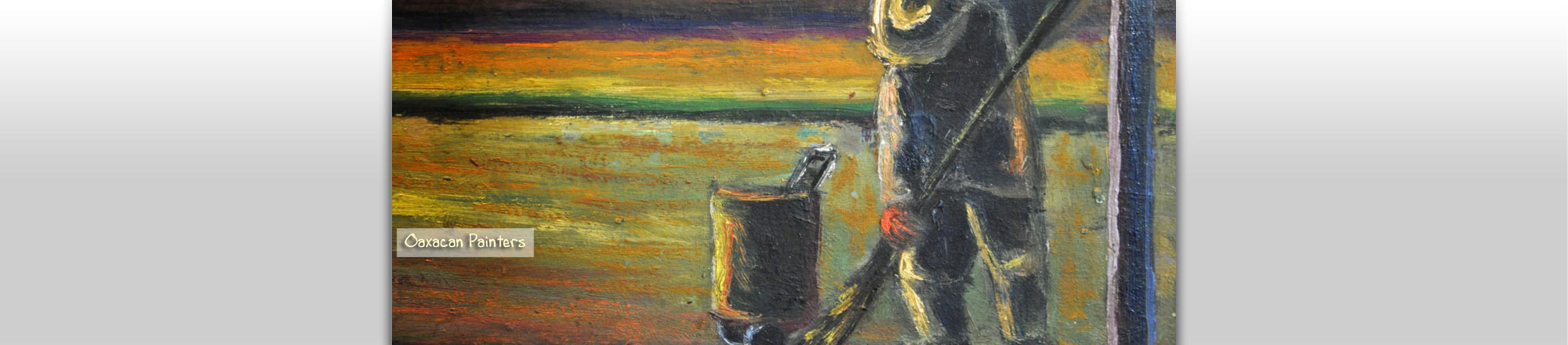 Pinatas
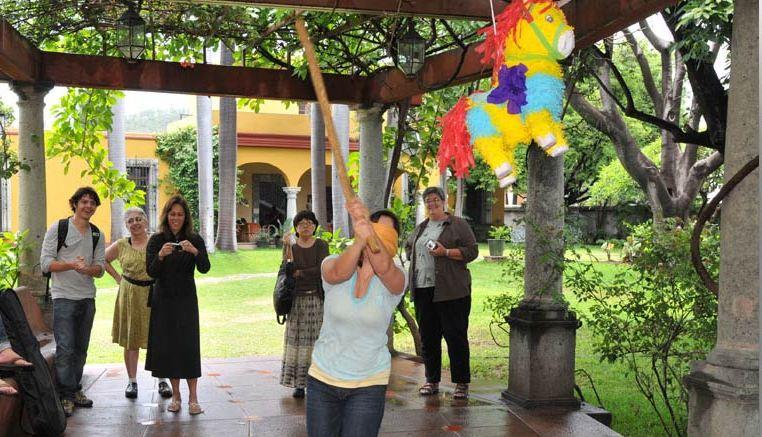 Cine mexicano
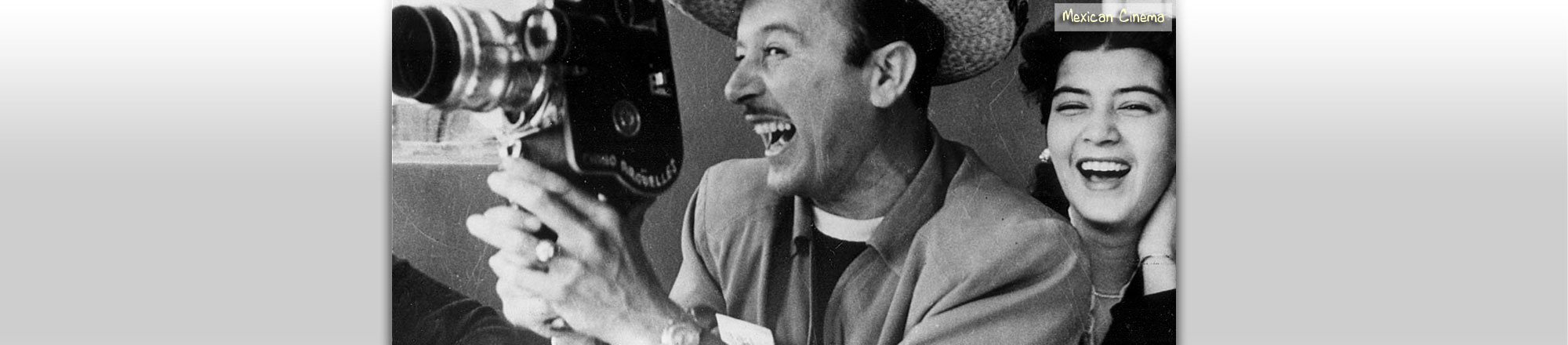 Las familias
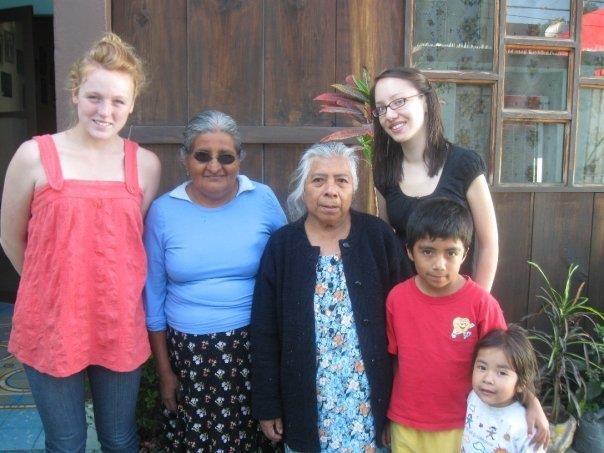 Dos estudiantes por familia
Comidas en casa
Situados por el centro de la ciudad
Inmersión completa en la vida y cultura oaxaqueña
Muchos años de relación con el Instituto
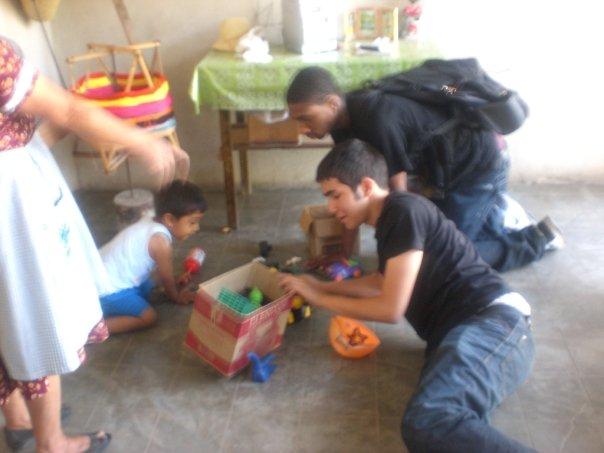 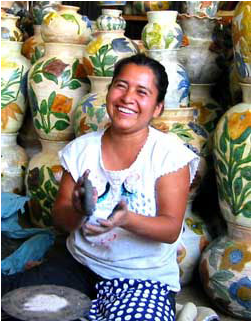 Las excursiones
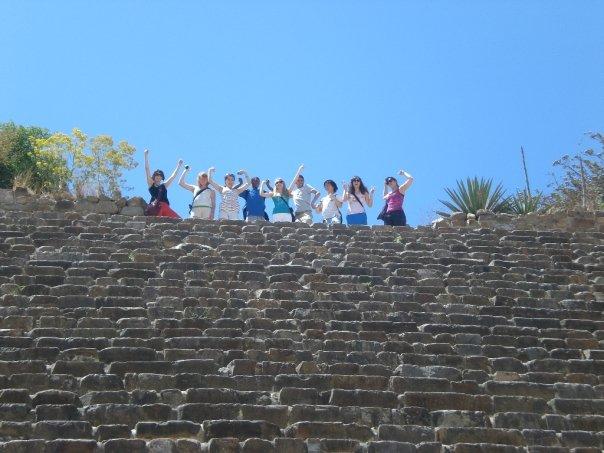 La Long
La Gallegos
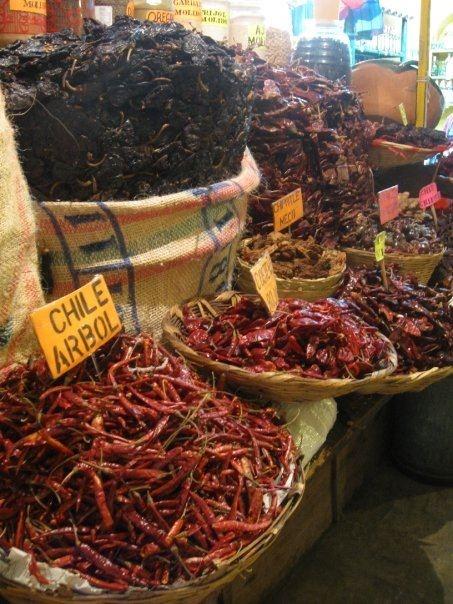 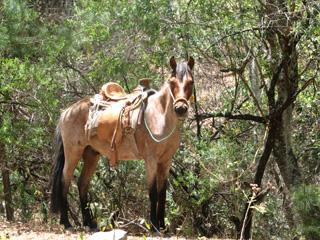 Monte Alban
Mitla 
Tlacolula 
La Sierra del Norte
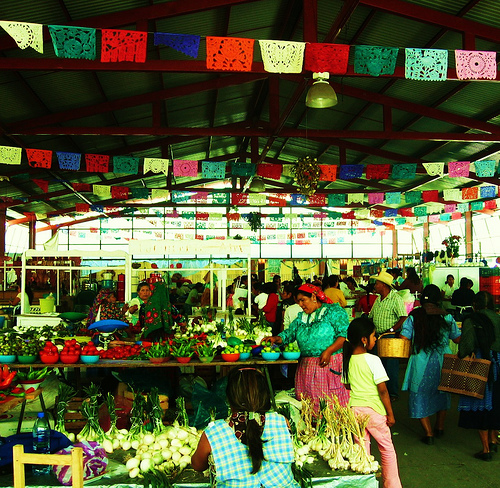 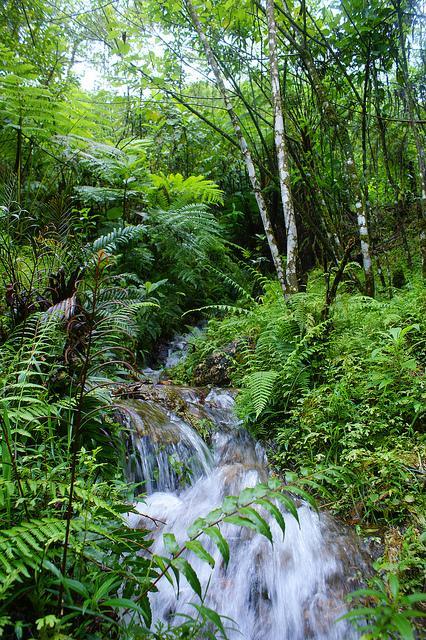 Otras actividades del grupo
Por las tardes y noches organizamos actividades para el grupo para conocer la cuidad, su gente y su cultura mejor.
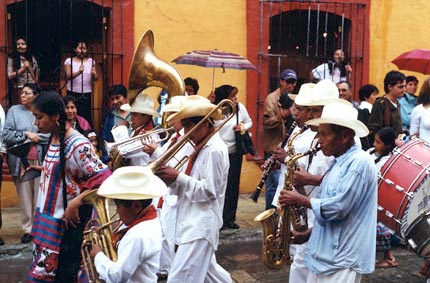 El zócalo
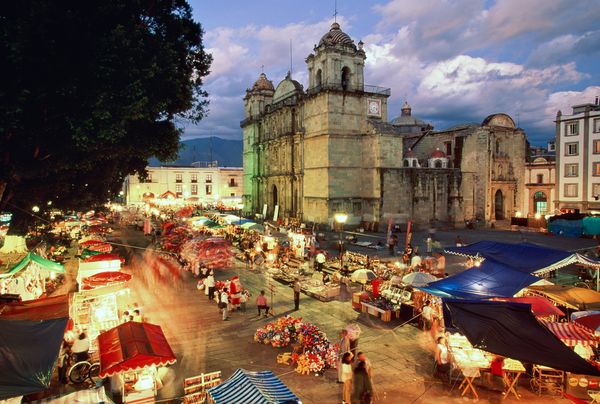 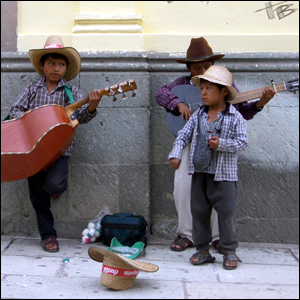 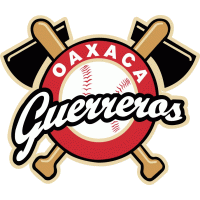 Los Guerreros
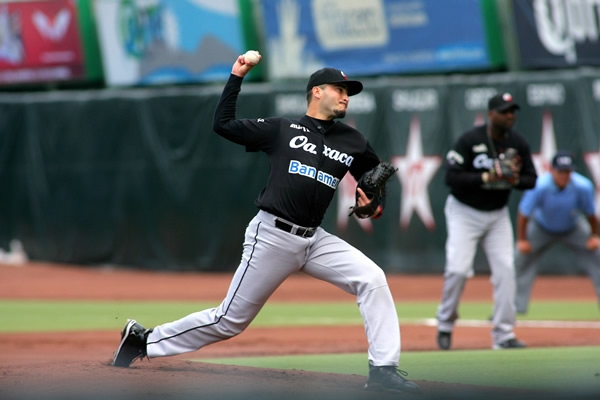 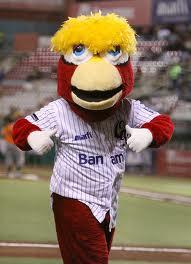 Los museos
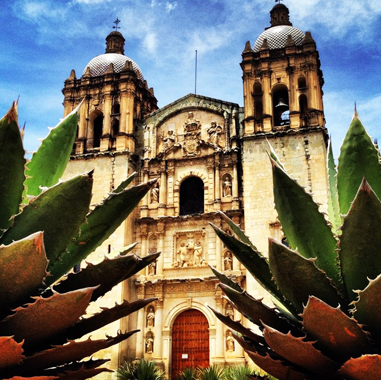 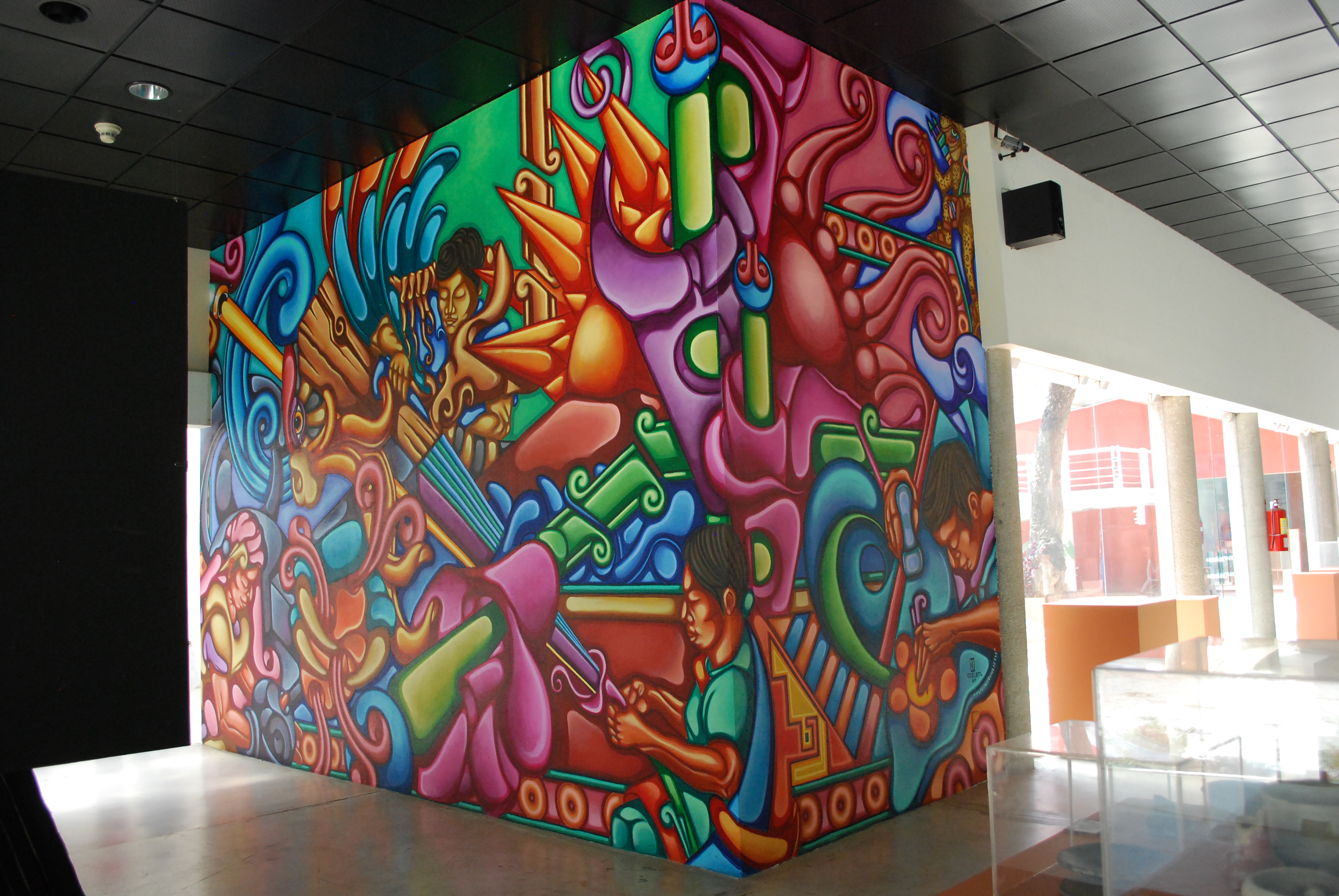 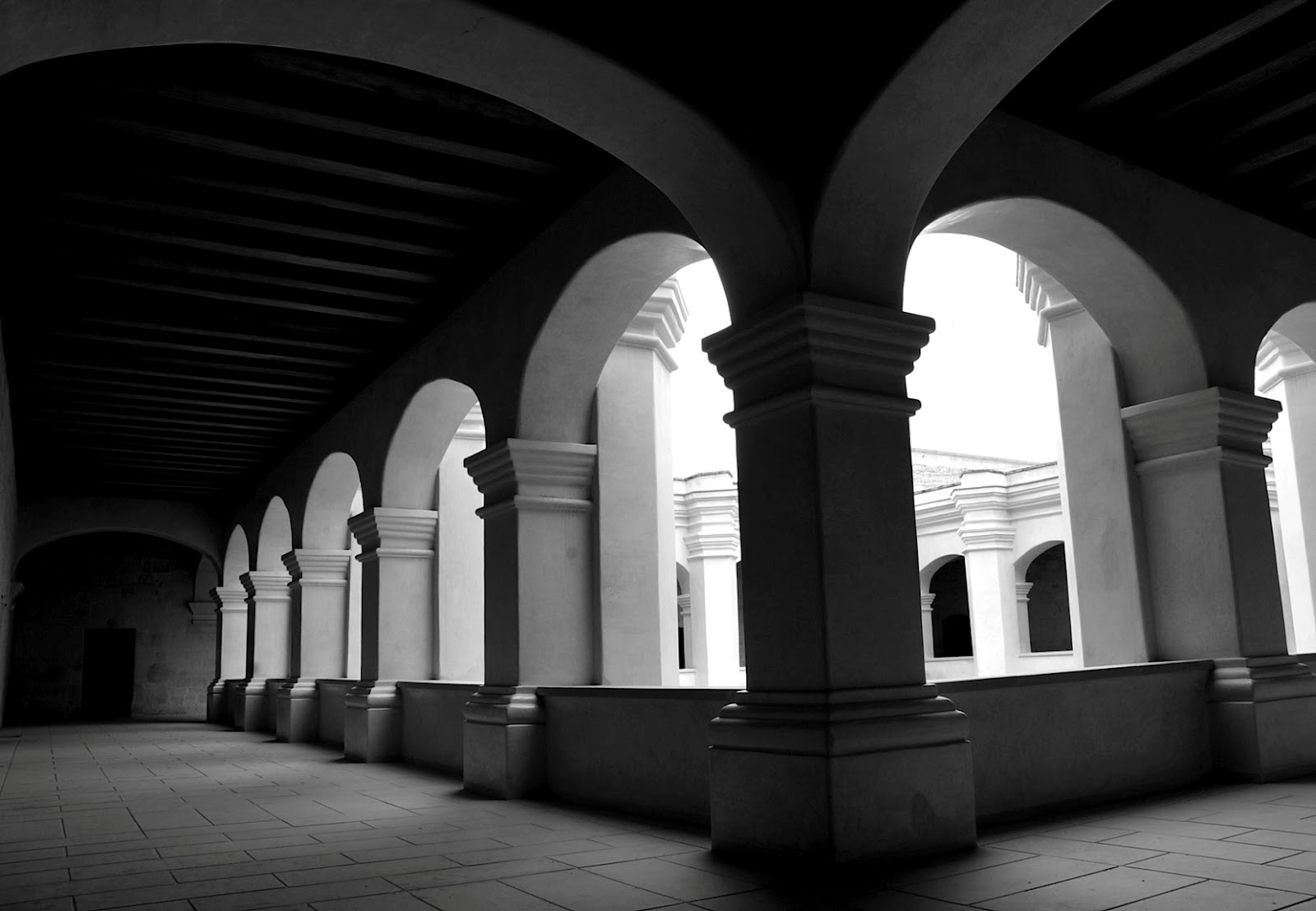 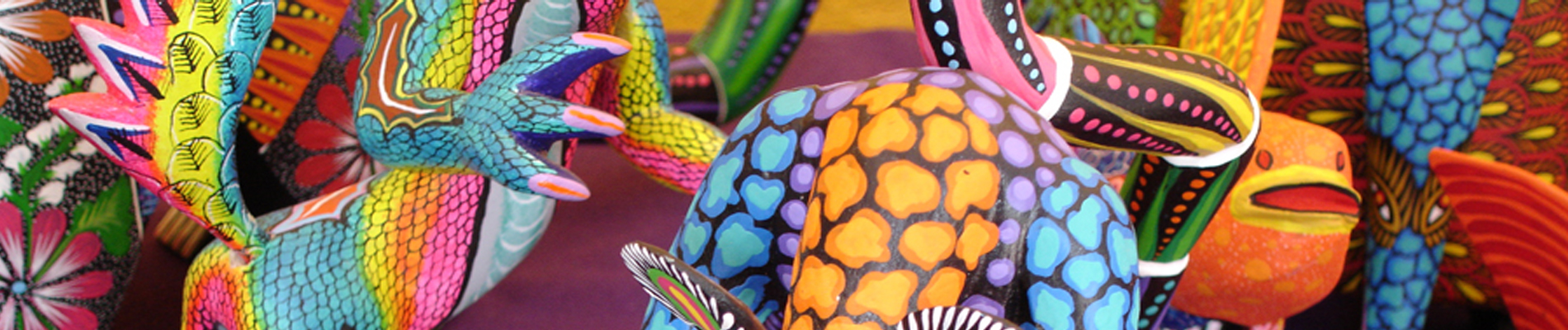 ¿Quieres ir?
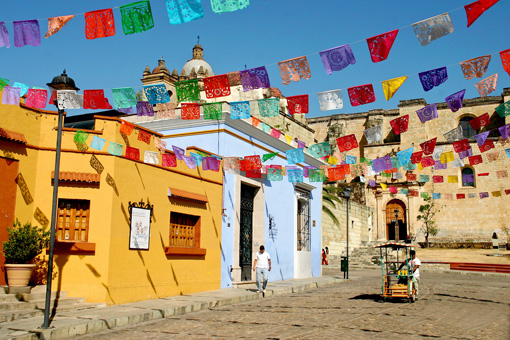 Los Requisitos
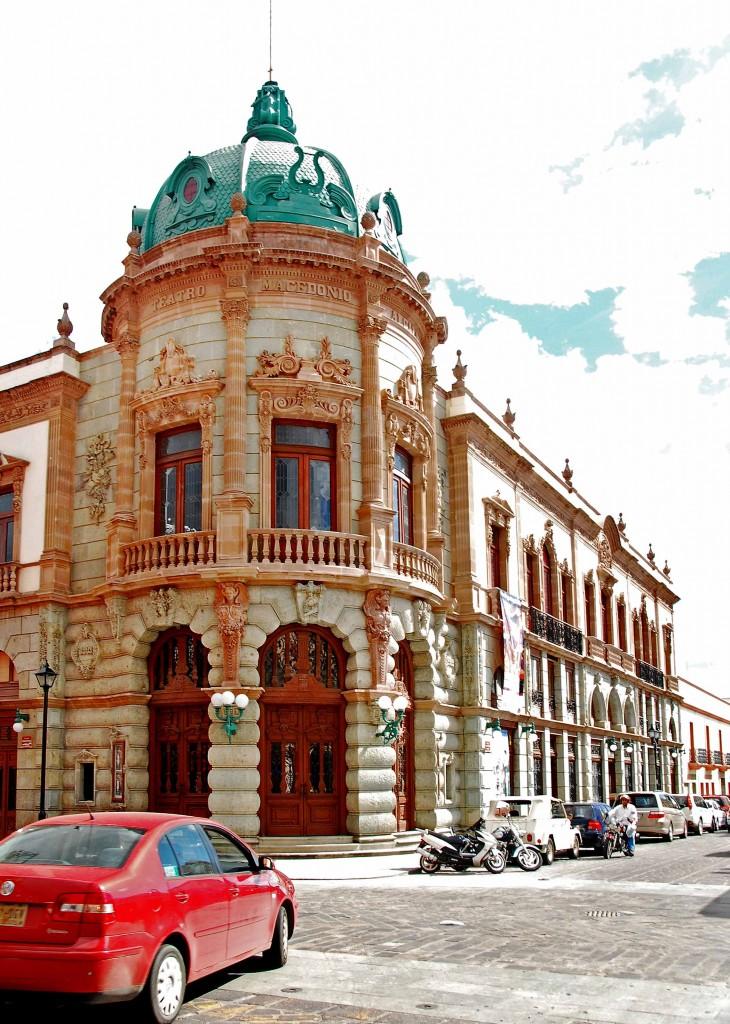 Ser registrado por una clase avanzada el año que viene
español 3, 4, o AP Lan/ Lit
Seminario 
periodo 2, semestres 1 y 2
Enrichment 
~2-3 por quarter
Participación activa en los junta fondos
Pasión  y dedicación al estudio de español
Los otros datos importantes
Precio  $1,3500-$1450 
hay recursos posibles para los que necesitan
Fechas: Ultimas semanas de marzo 2015 (tentativo) 
9-11 días
18 estudiantes
Maestras
Gallegos
Vallin 
Guizzetti
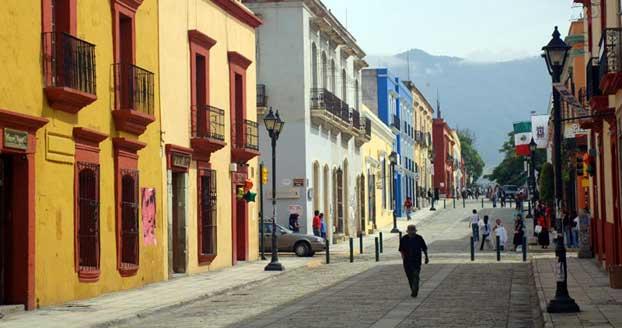 ¿Cómo solicitar un espacio?
Common Travel Application can be found on the WPCP Global Connections page after Feb. 21st
All applications are due on March 10th
No late or incomplete applications will be accepted!
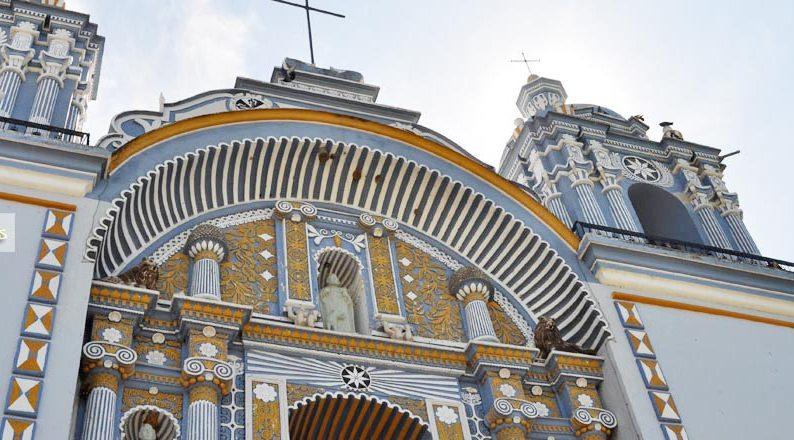 ¿Prenguntas?
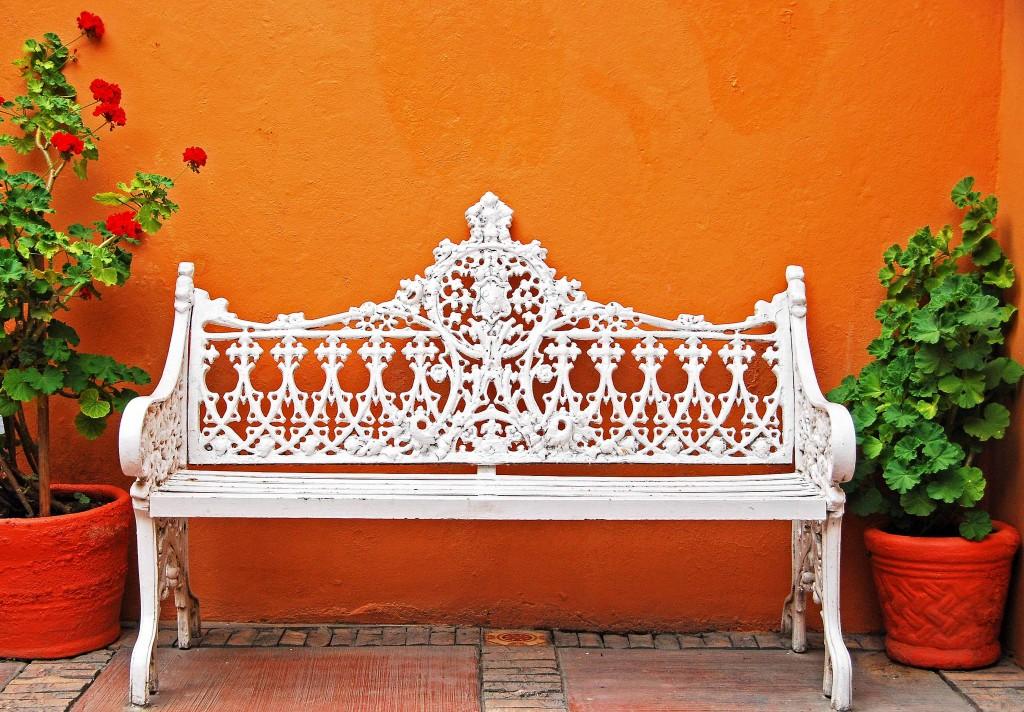 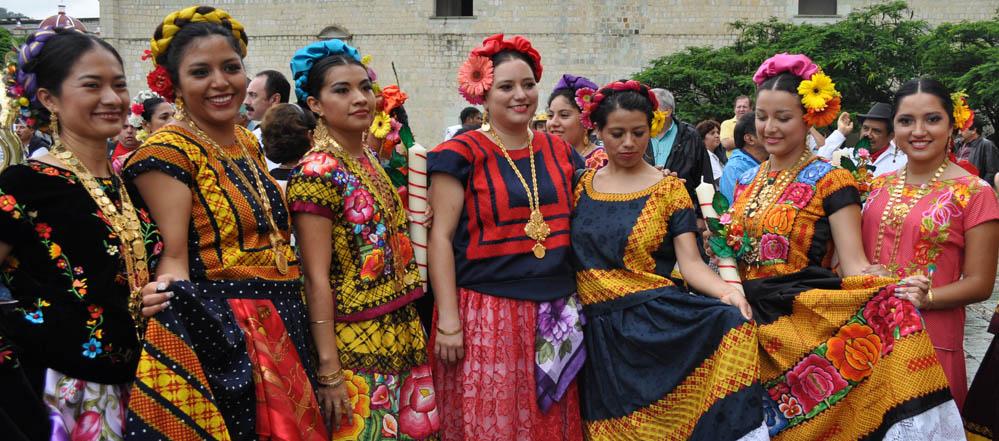 EL FIN
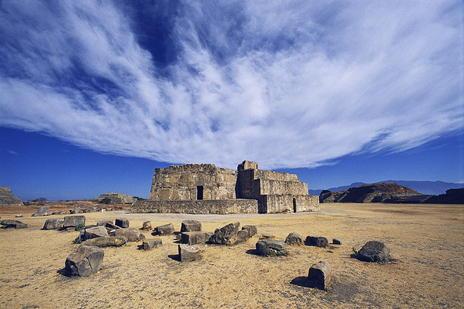 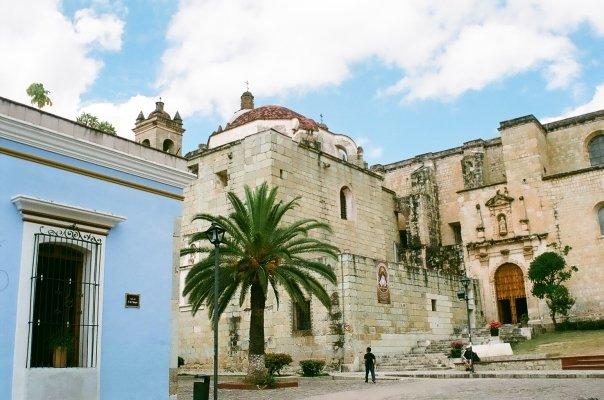 ¿Dónde está?
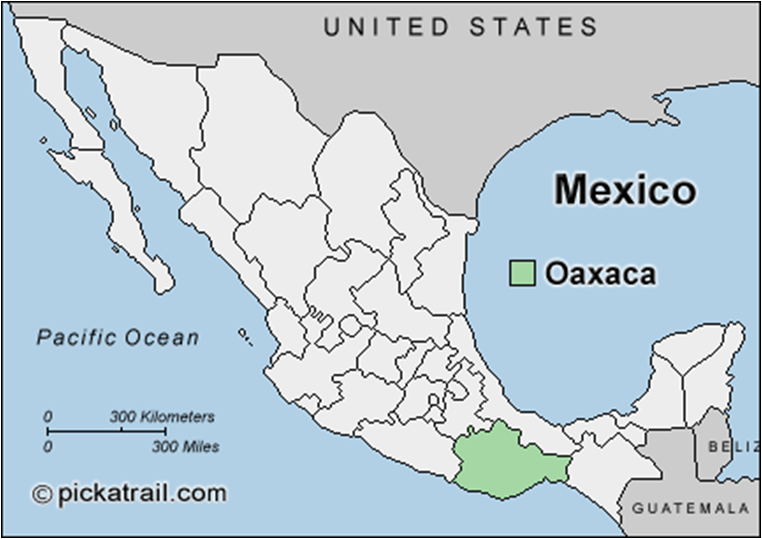 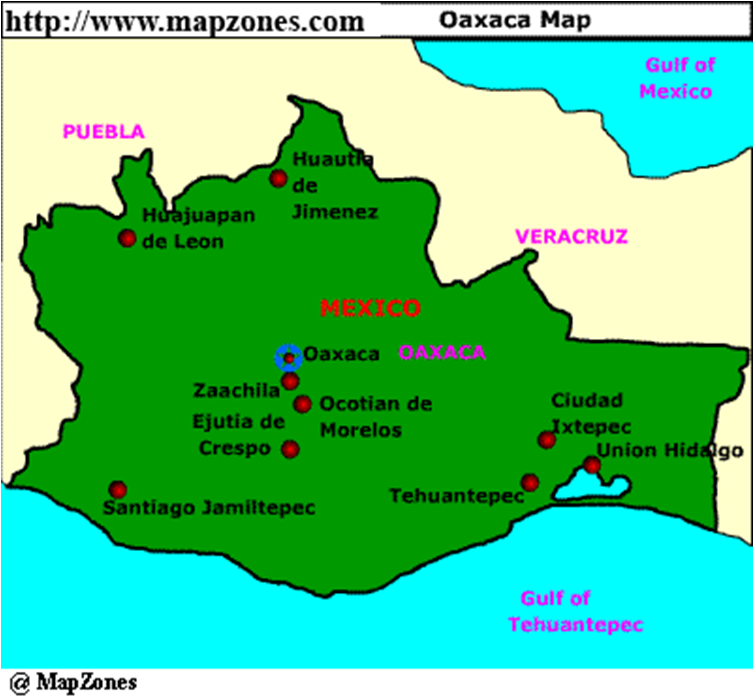 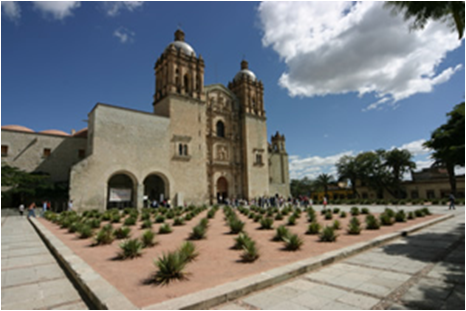 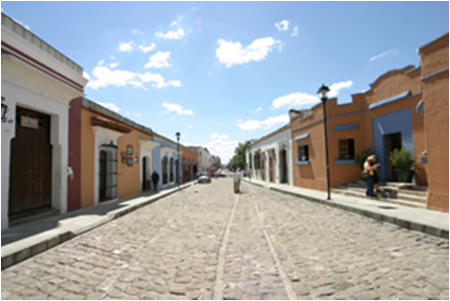 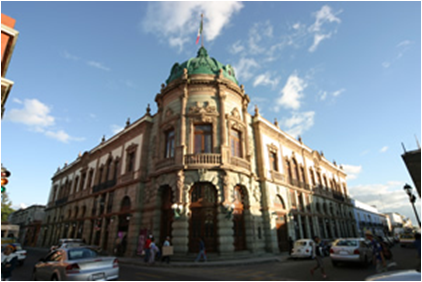 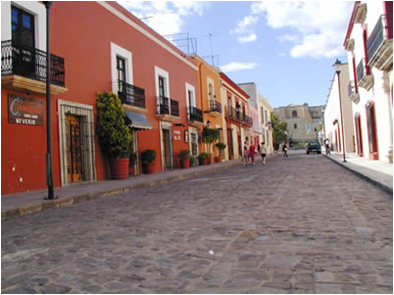